الضرب
الفصل
٣
اختبار الفصل
الفصل الثالث
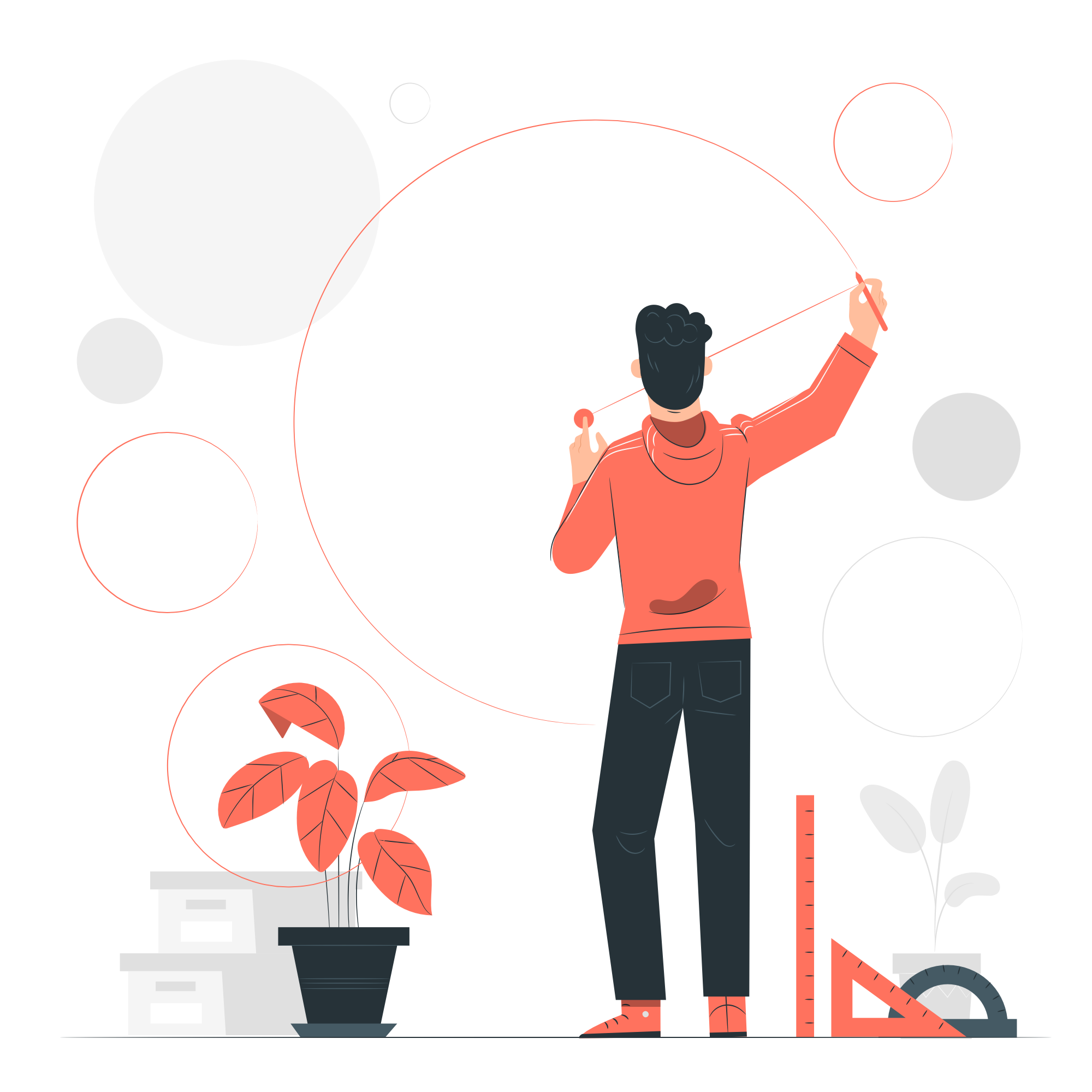 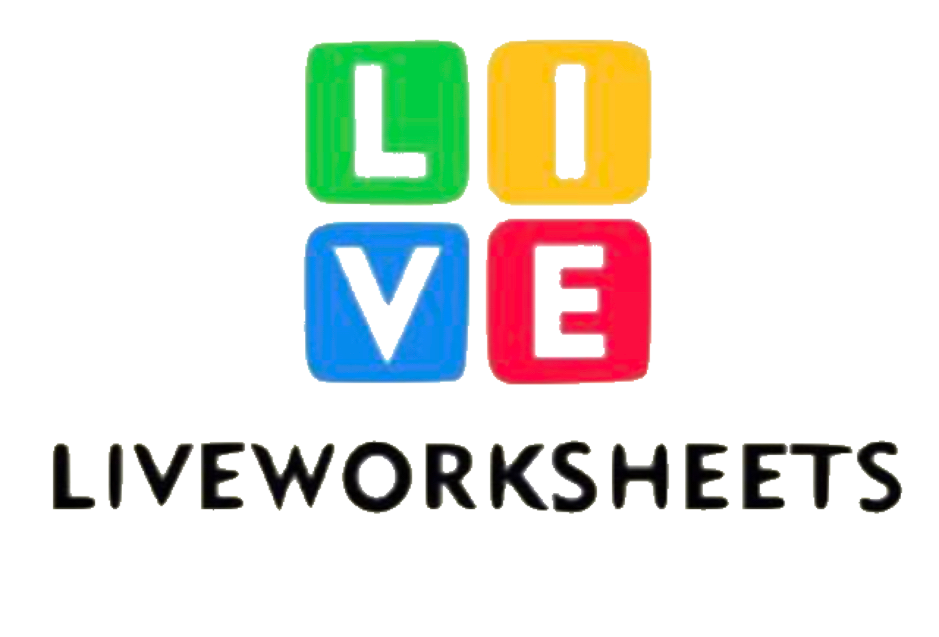 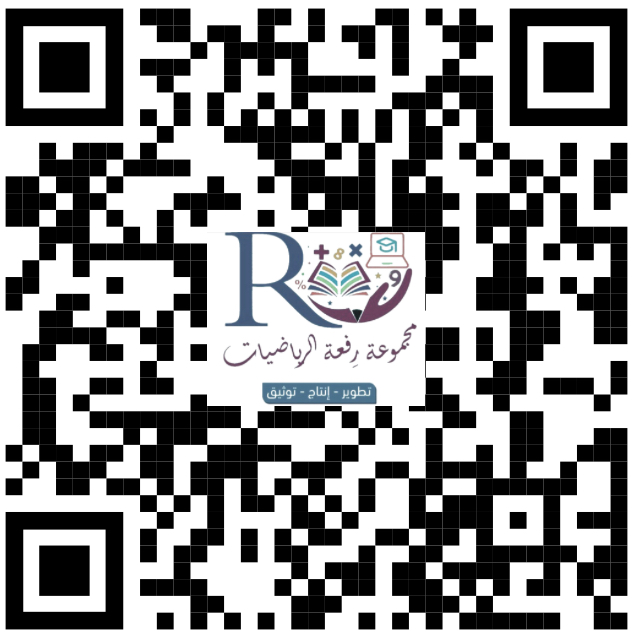 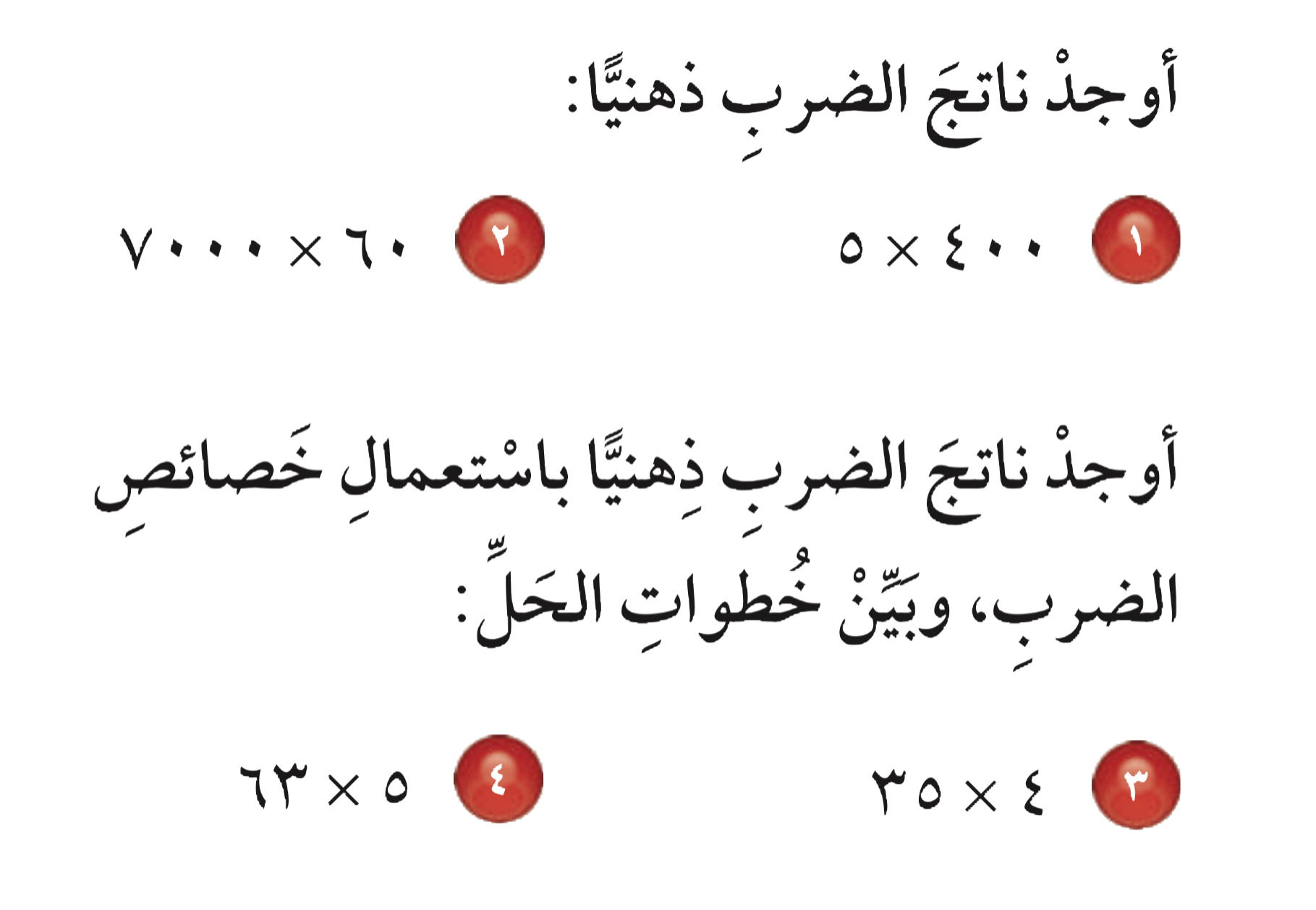 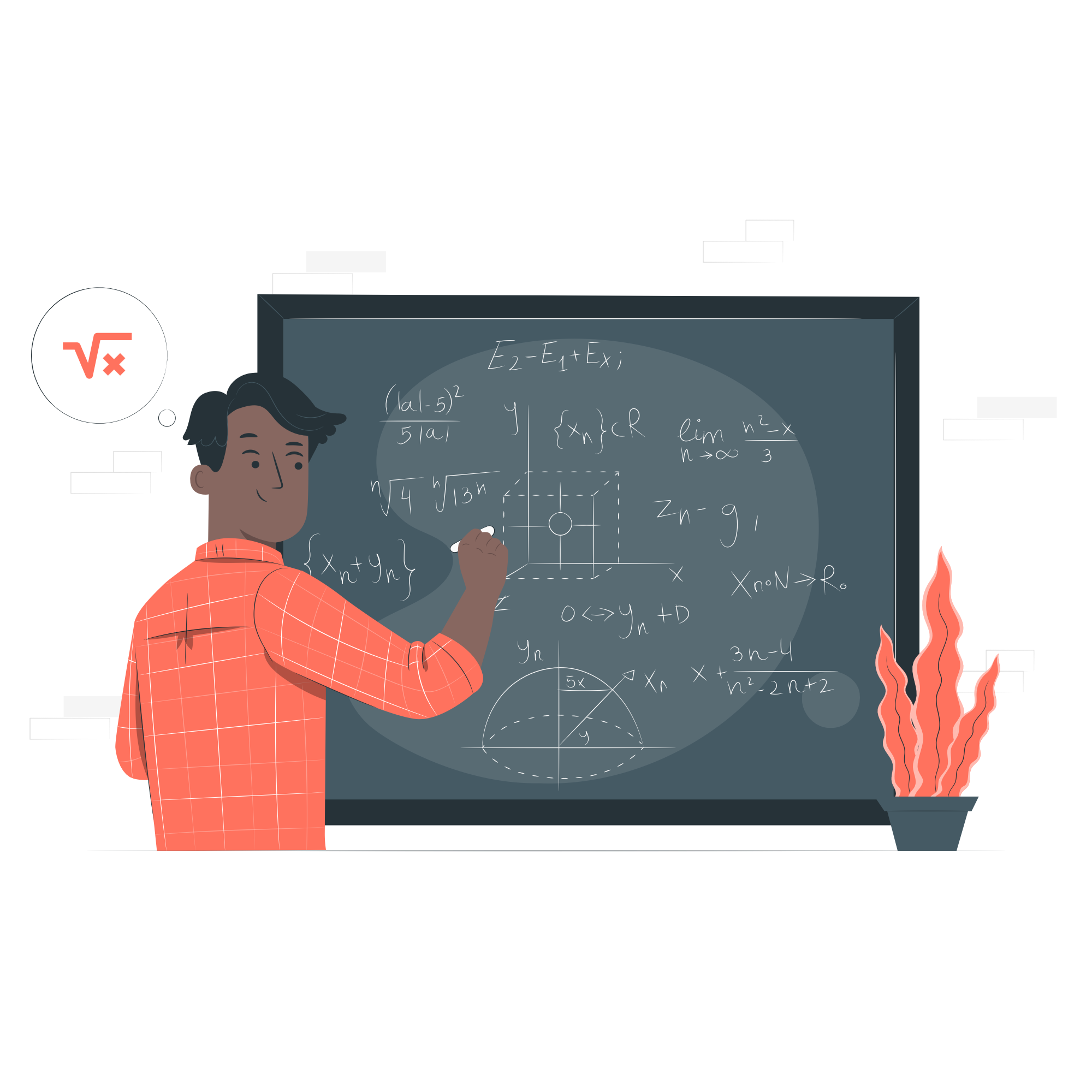 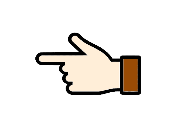 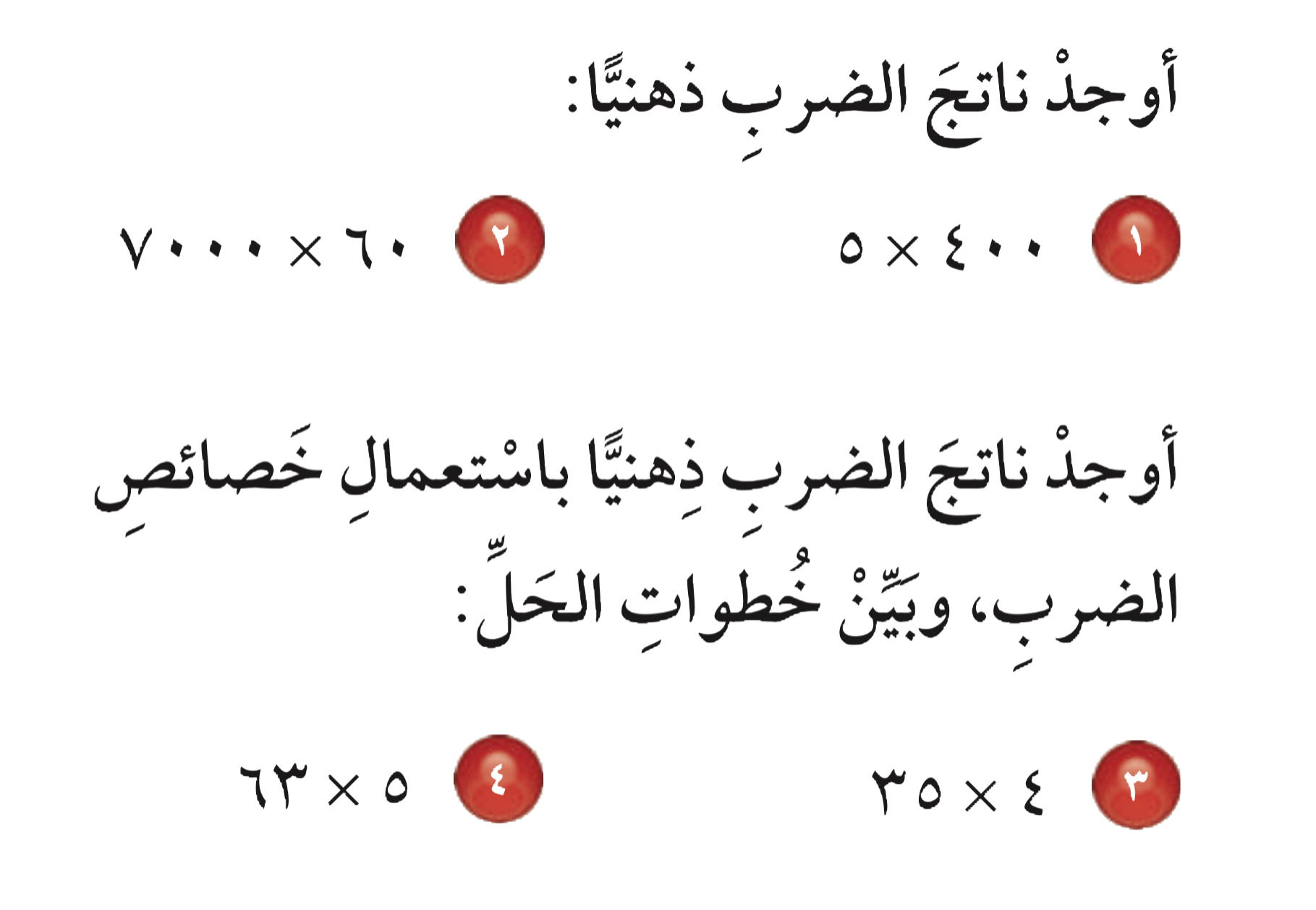 =٤٢٠٠٠٠
=٢٠٠٠
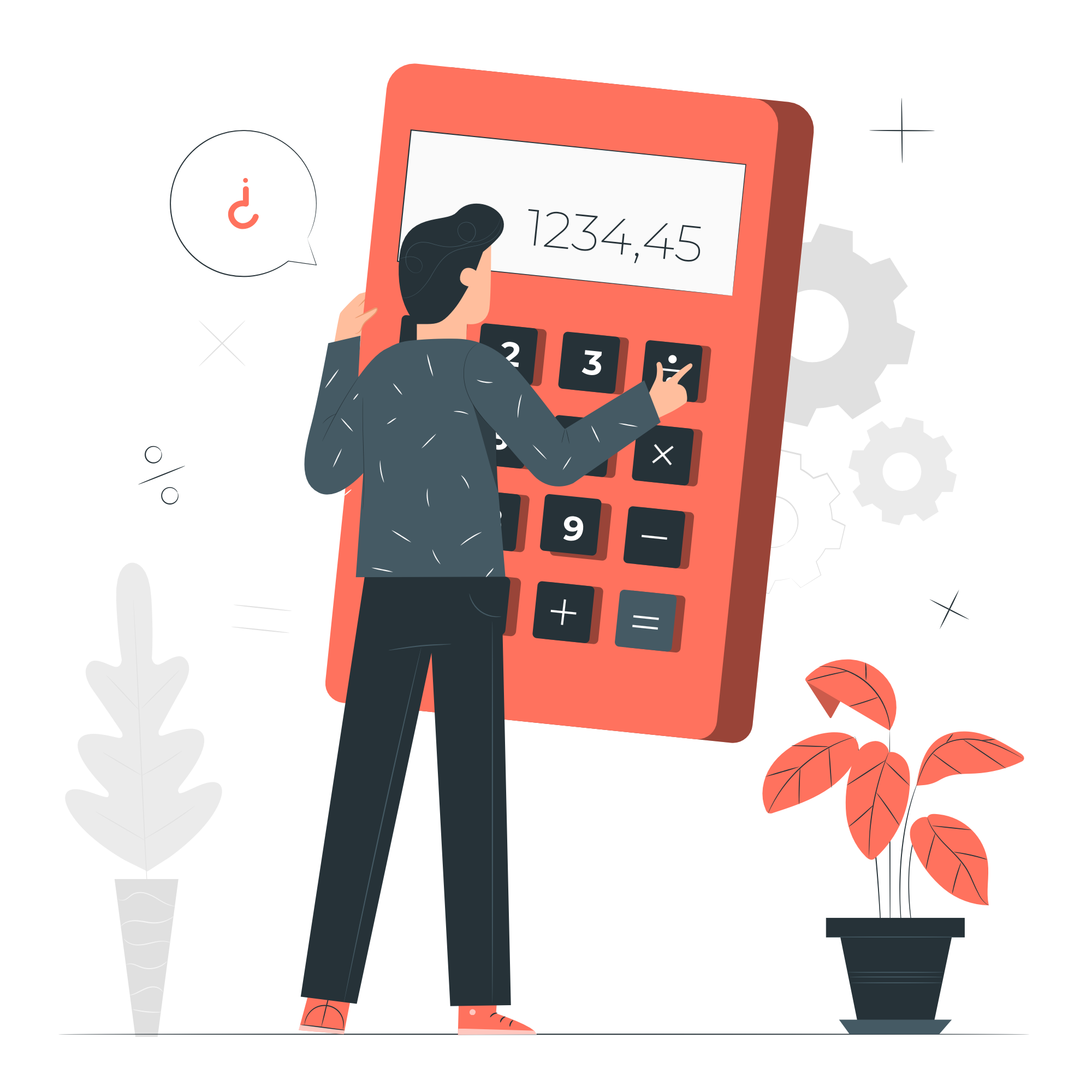 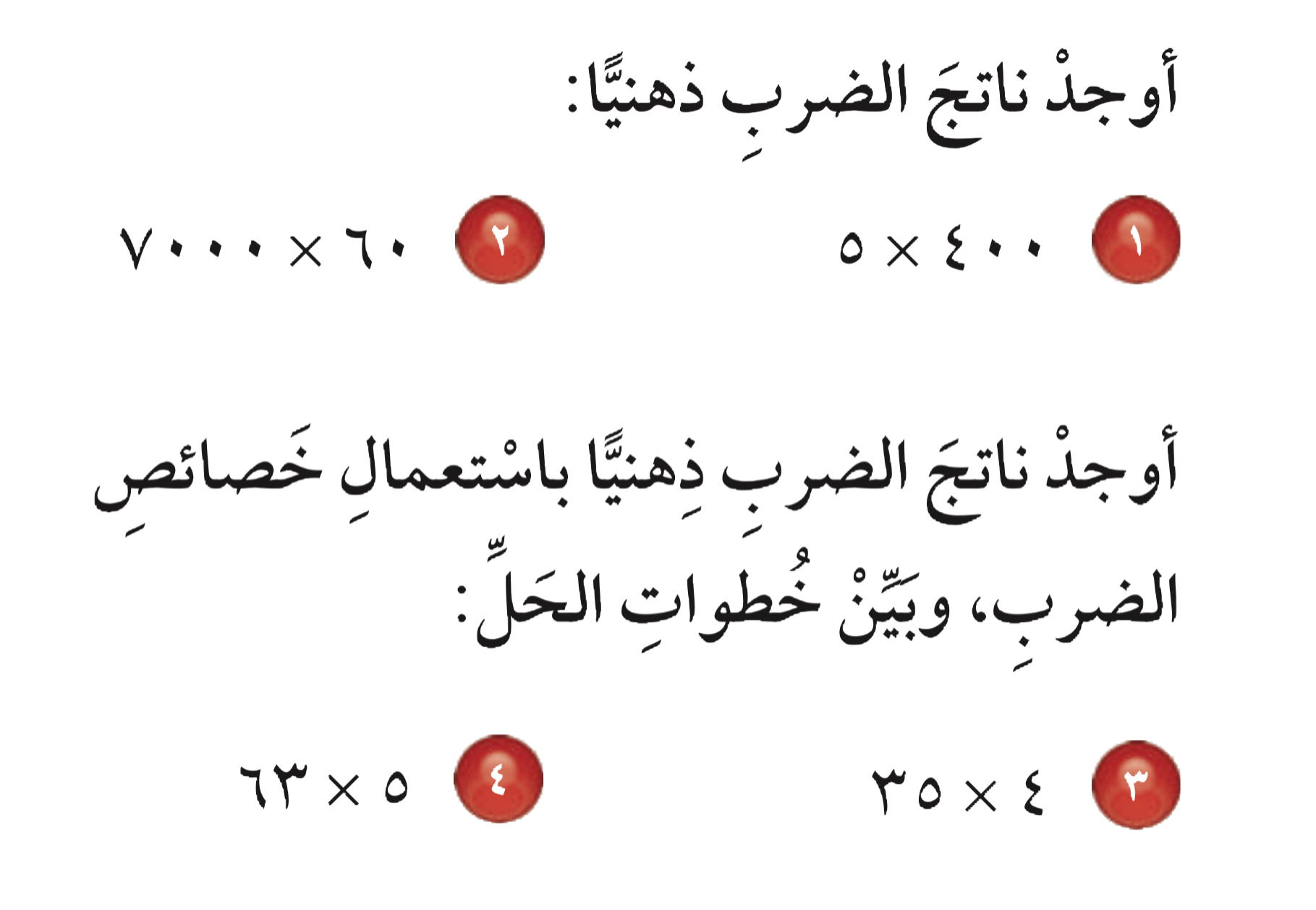 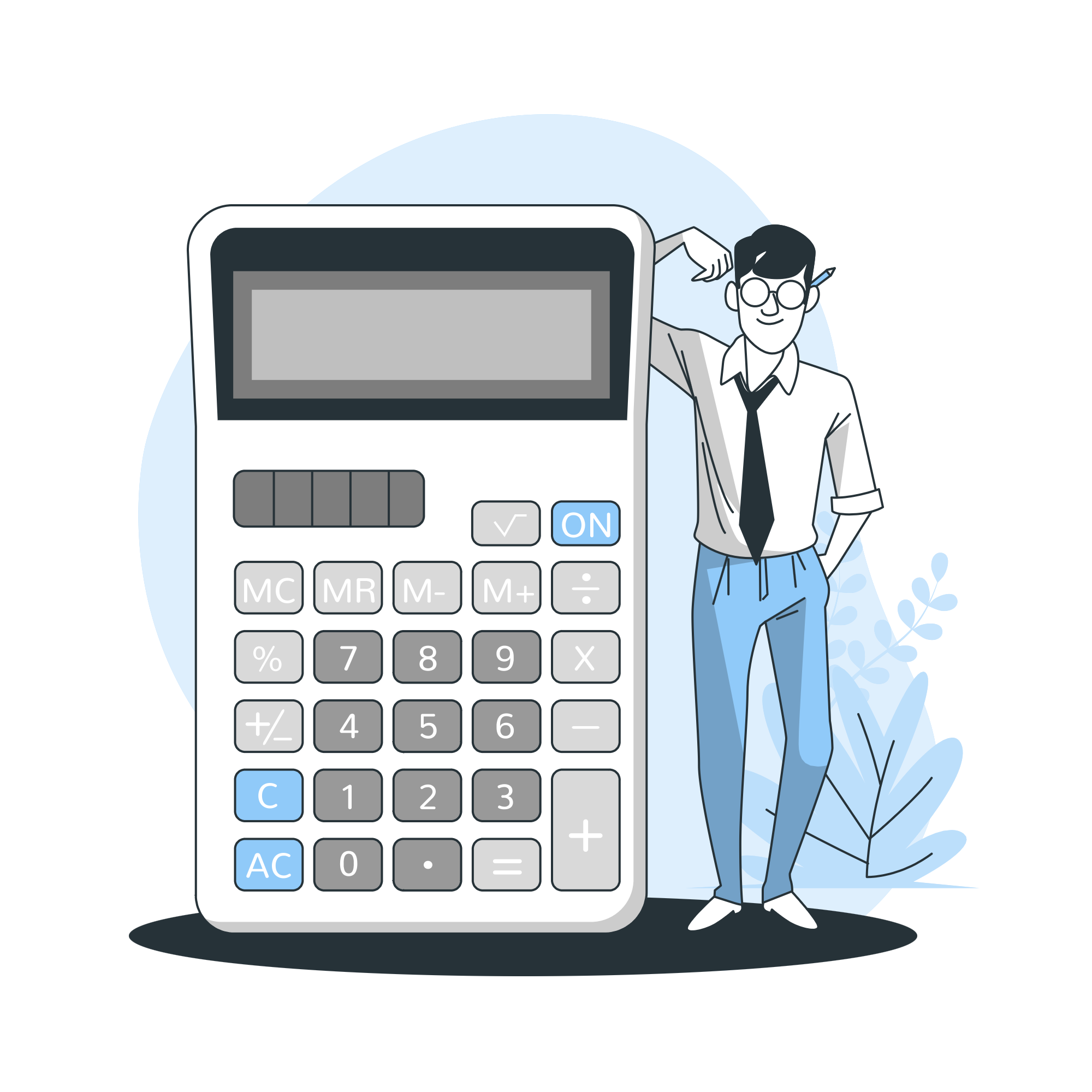 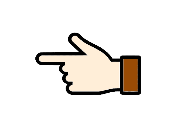 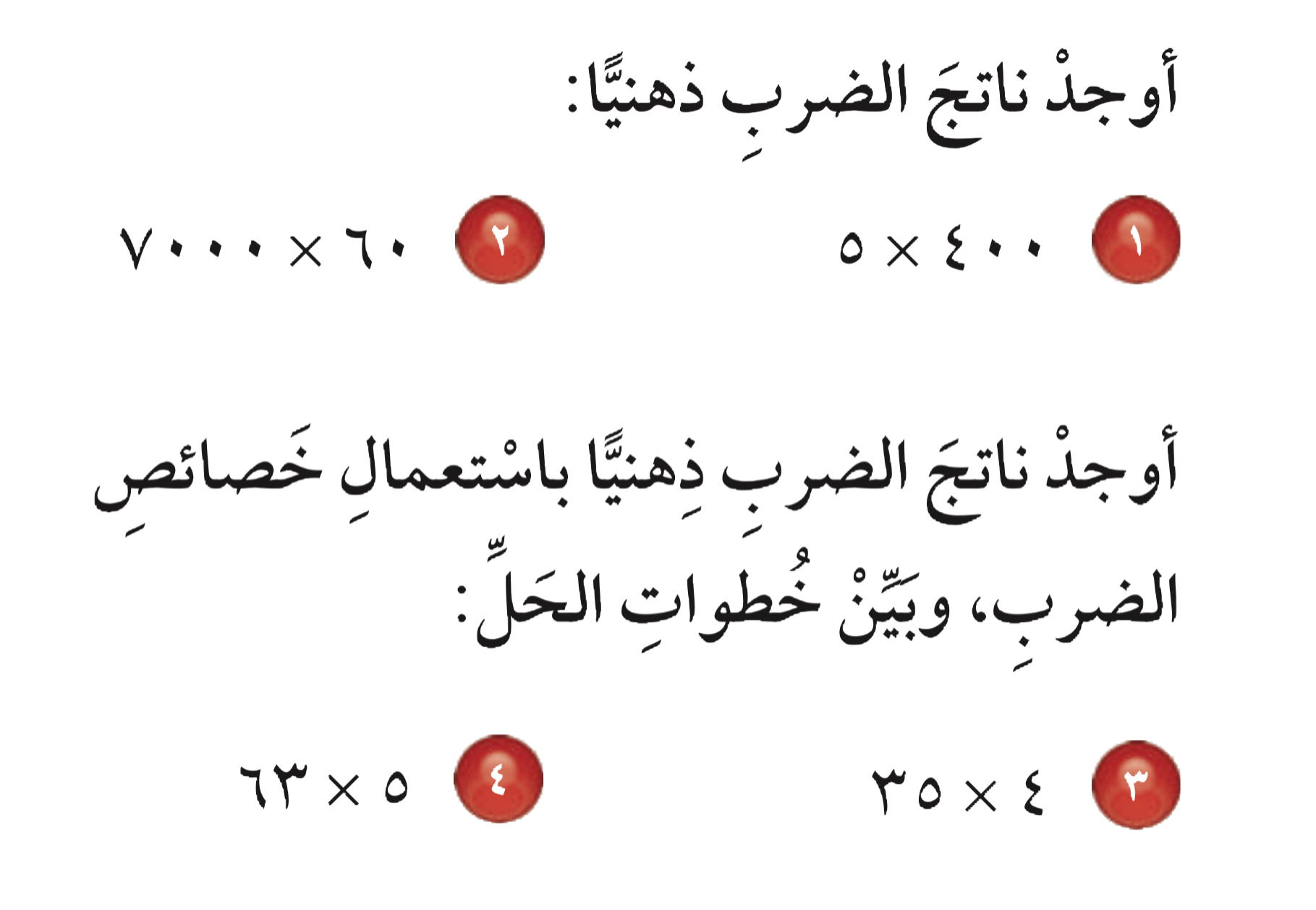 ٥ × (٣+٦٠) =
(٥ × ٣) + (٥ × ٦٠) =
١٥ + ٣٠٠ = ٣١٥
٤ × (٥+٣٠) =
(٤ × ٥) + (٤ × ٣٠) =
٢٠ + ١٢٠ = ١٤٠
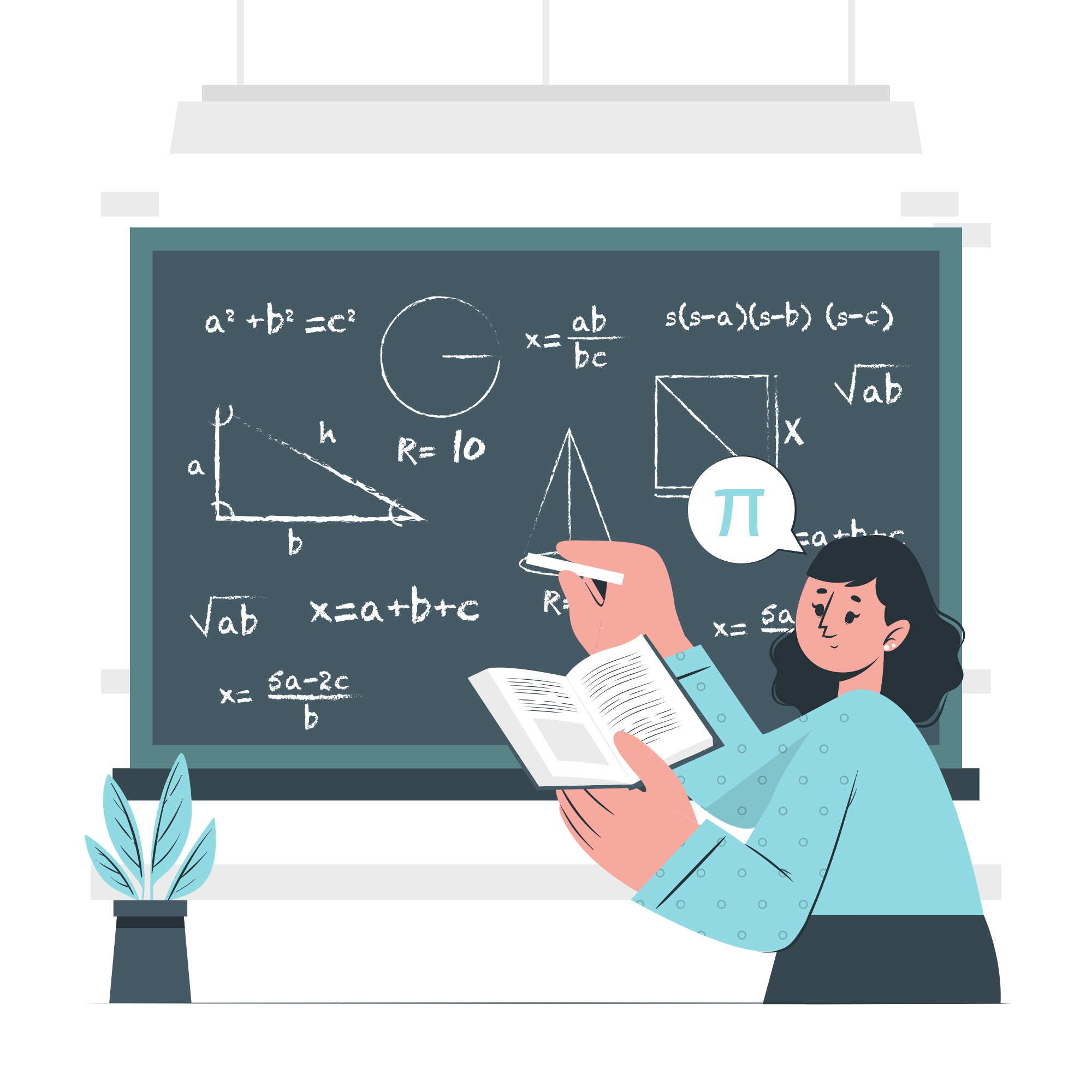 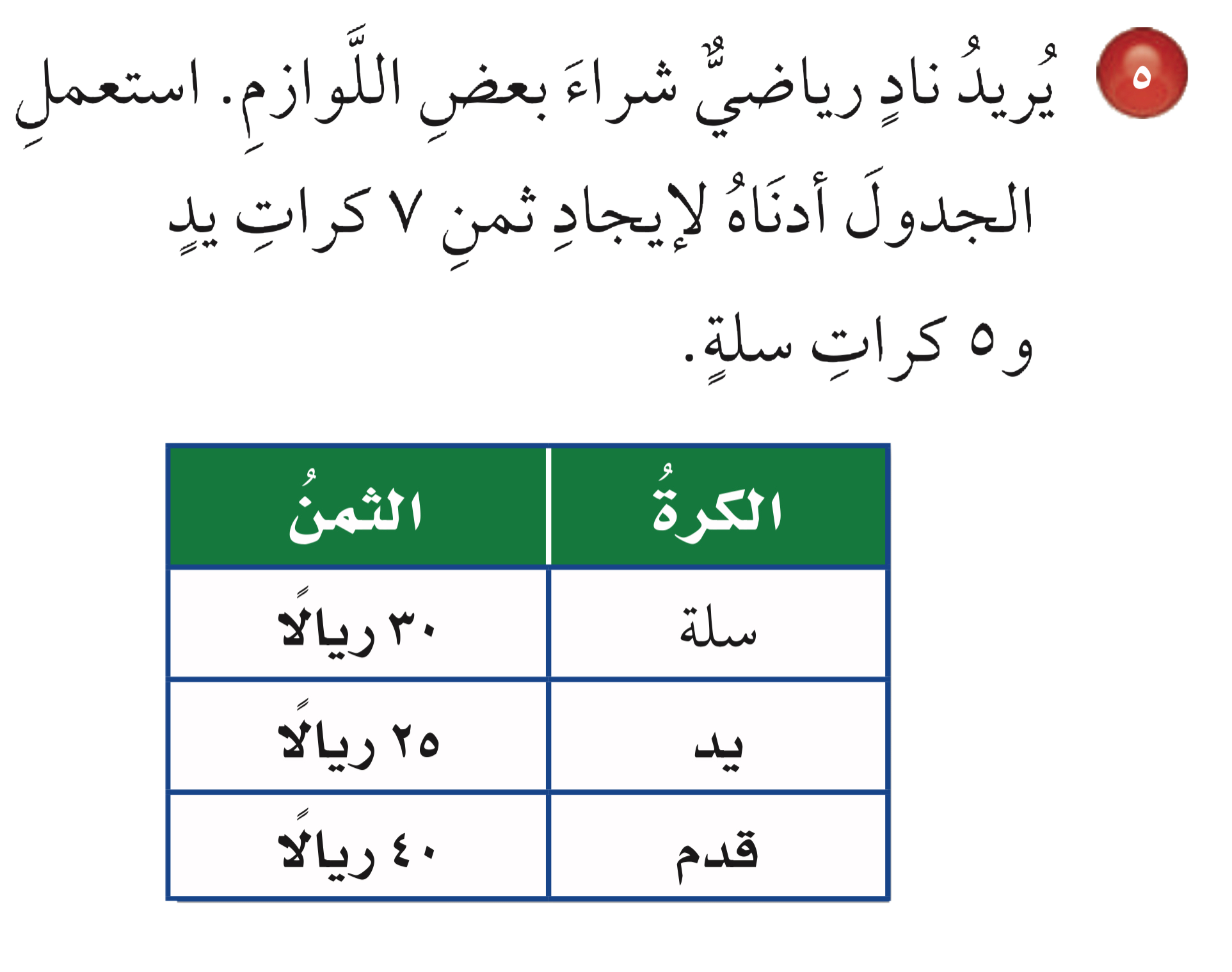 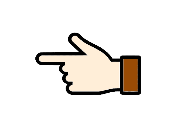 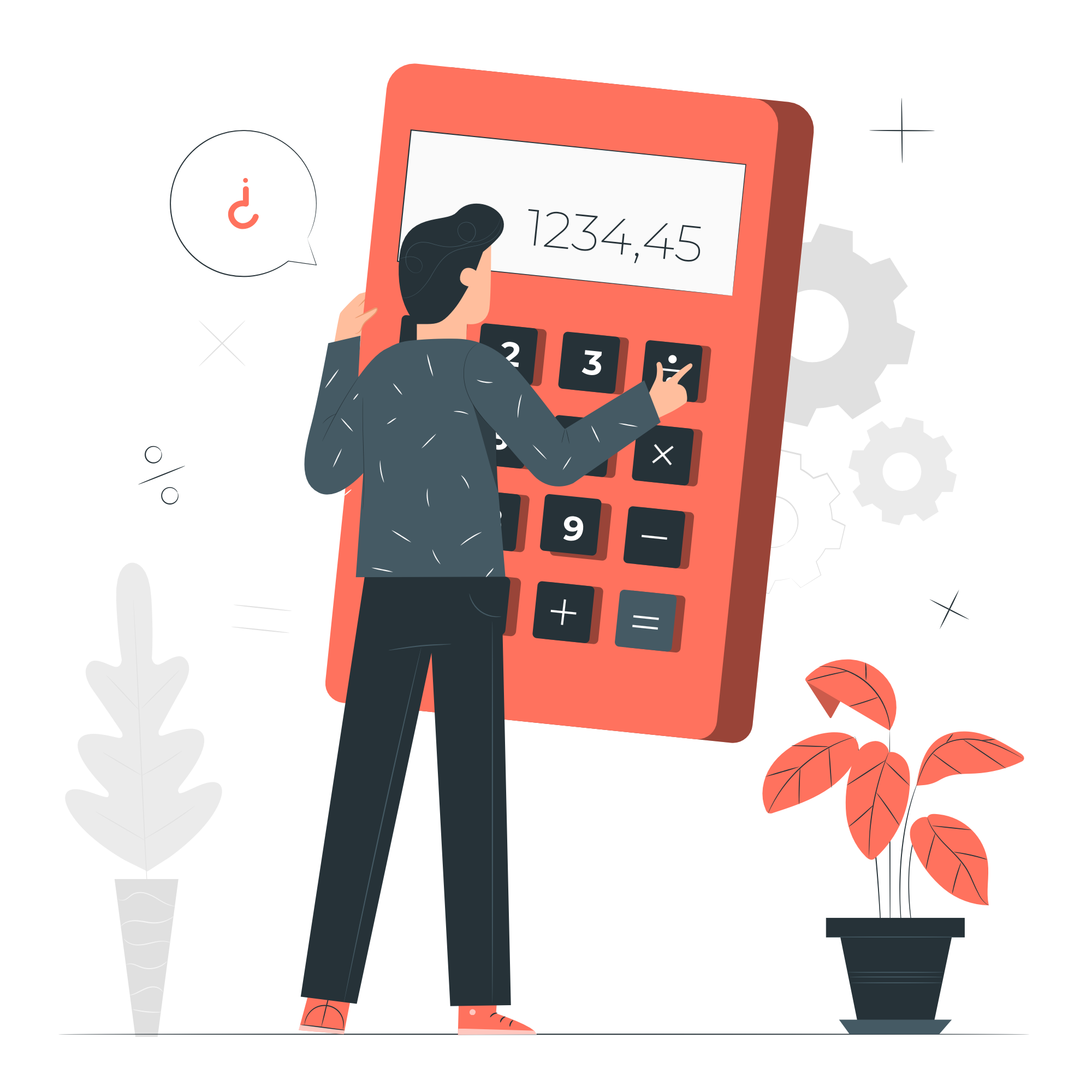 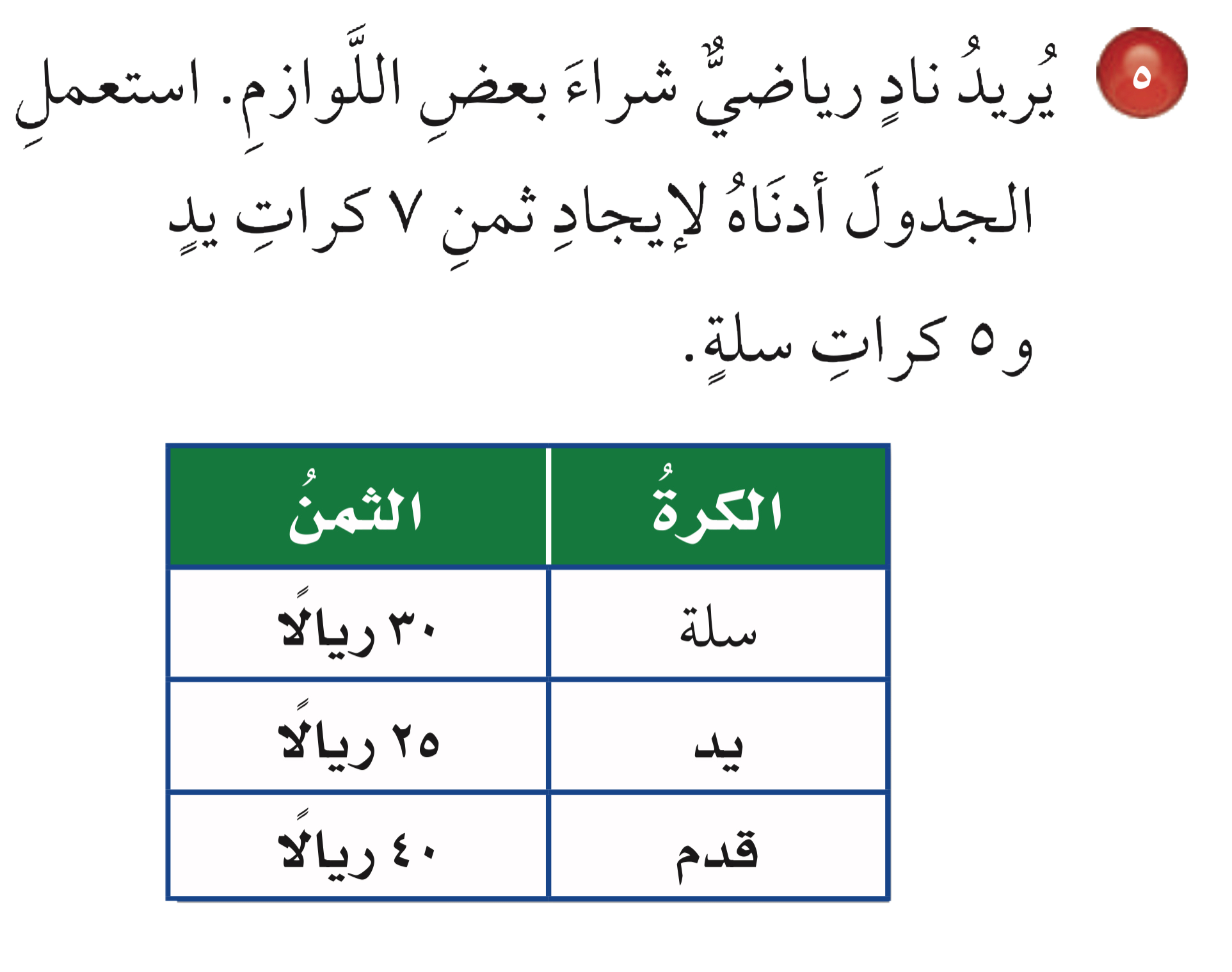 كرات اليد 
٧ × (٥+٢٠) =
(٧ × ٥) + (٧ × ٢٠) =
٣٥ + ١٤٠ = ١٧٥
كرات السلة  
٥ × ٣٠ = ١٥٠
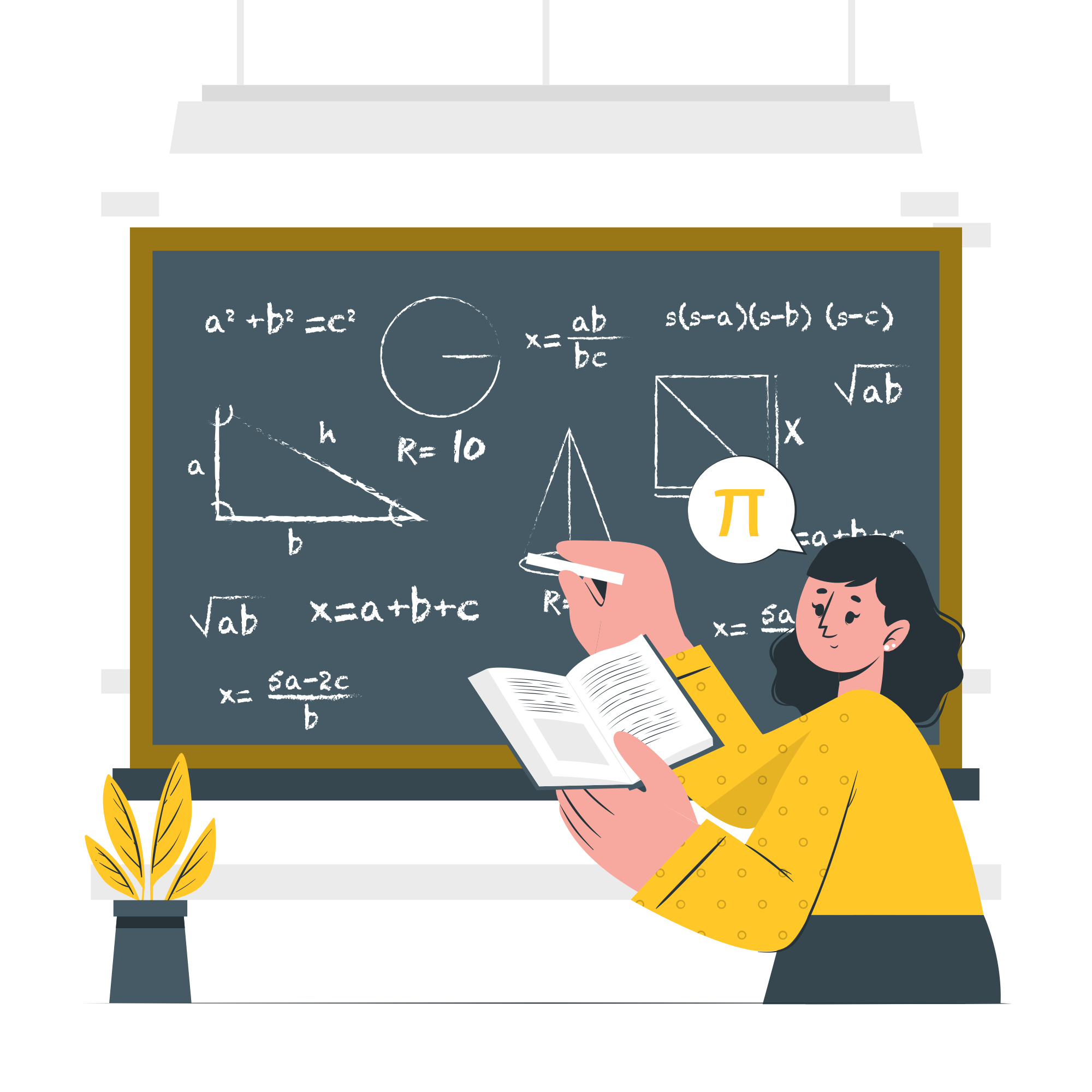 المجموع = ١٧٥ + ١٥٠ = ٣٢٥
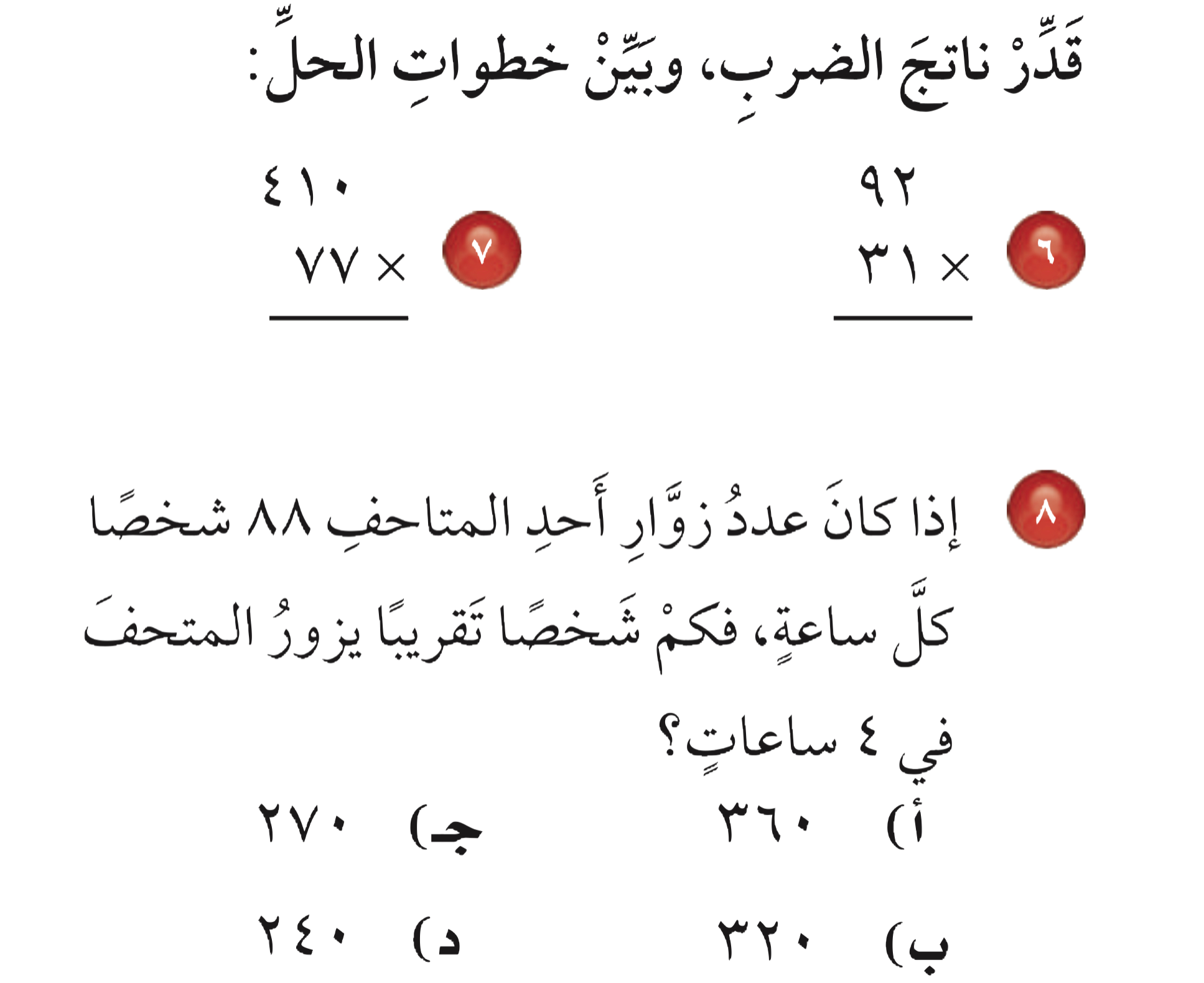 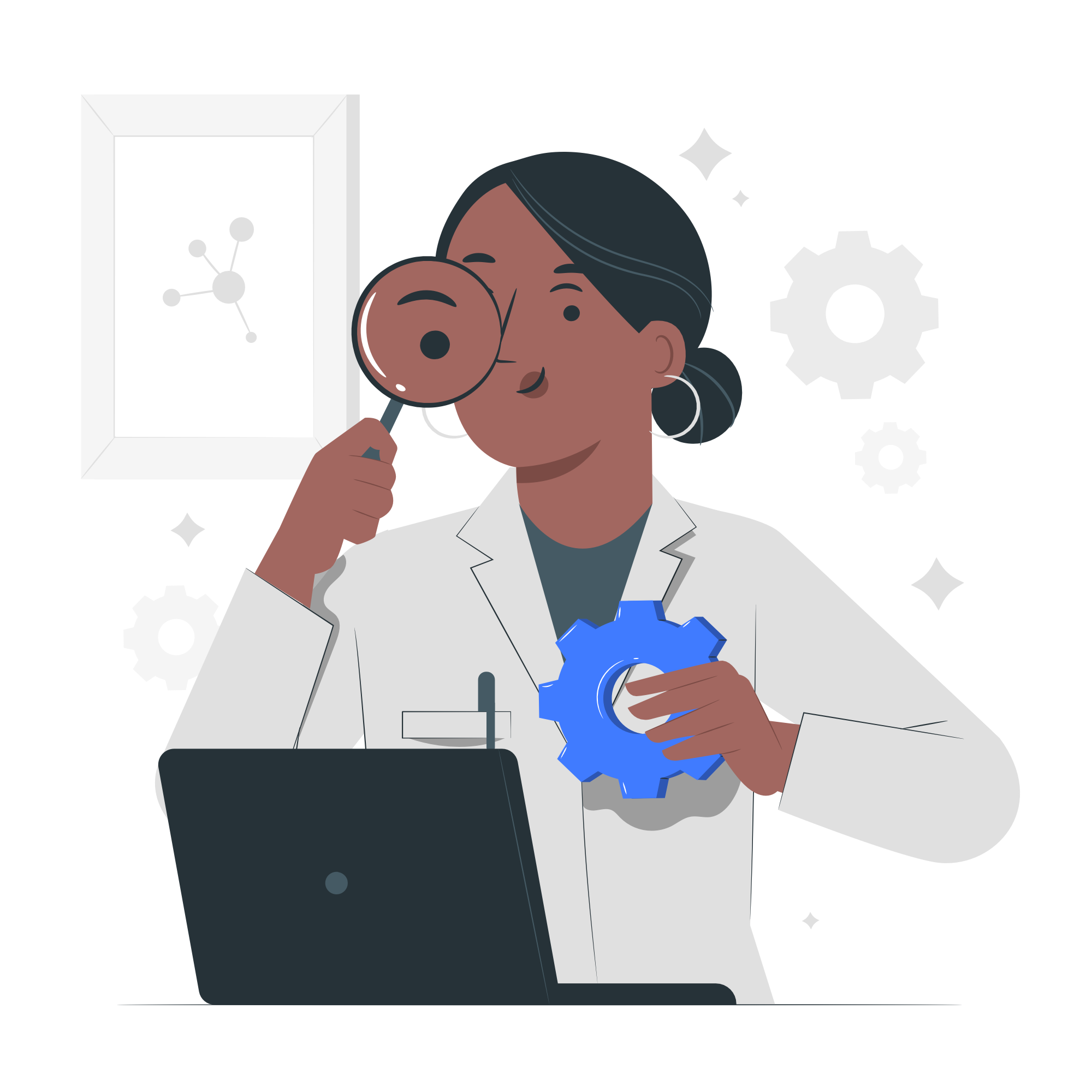 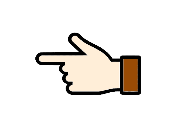 ٩٠
 ٣٠ 
٢٧٠٠
٤٠٠
 ٨٠ 
٣٢٠٠٠
×
×
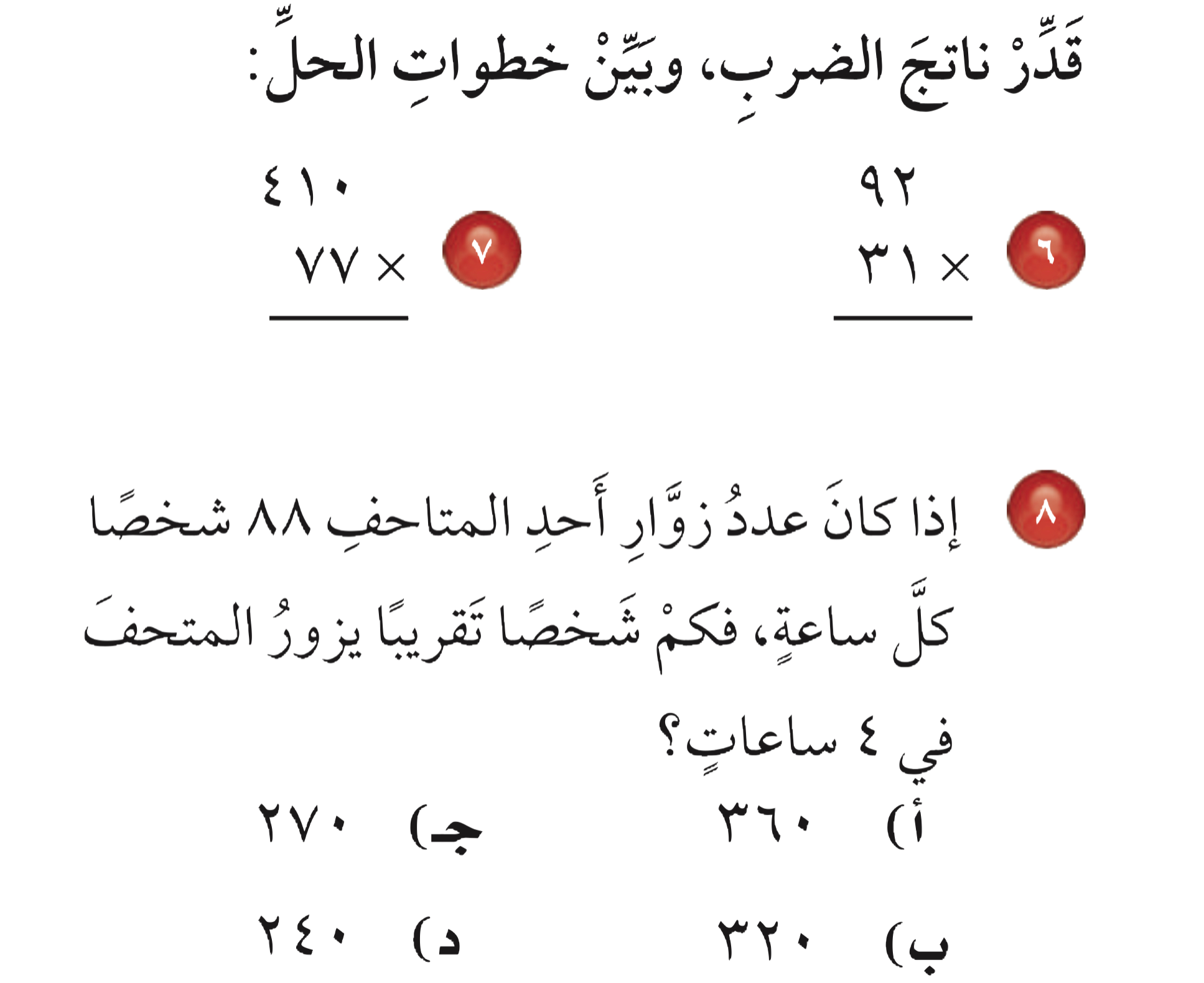 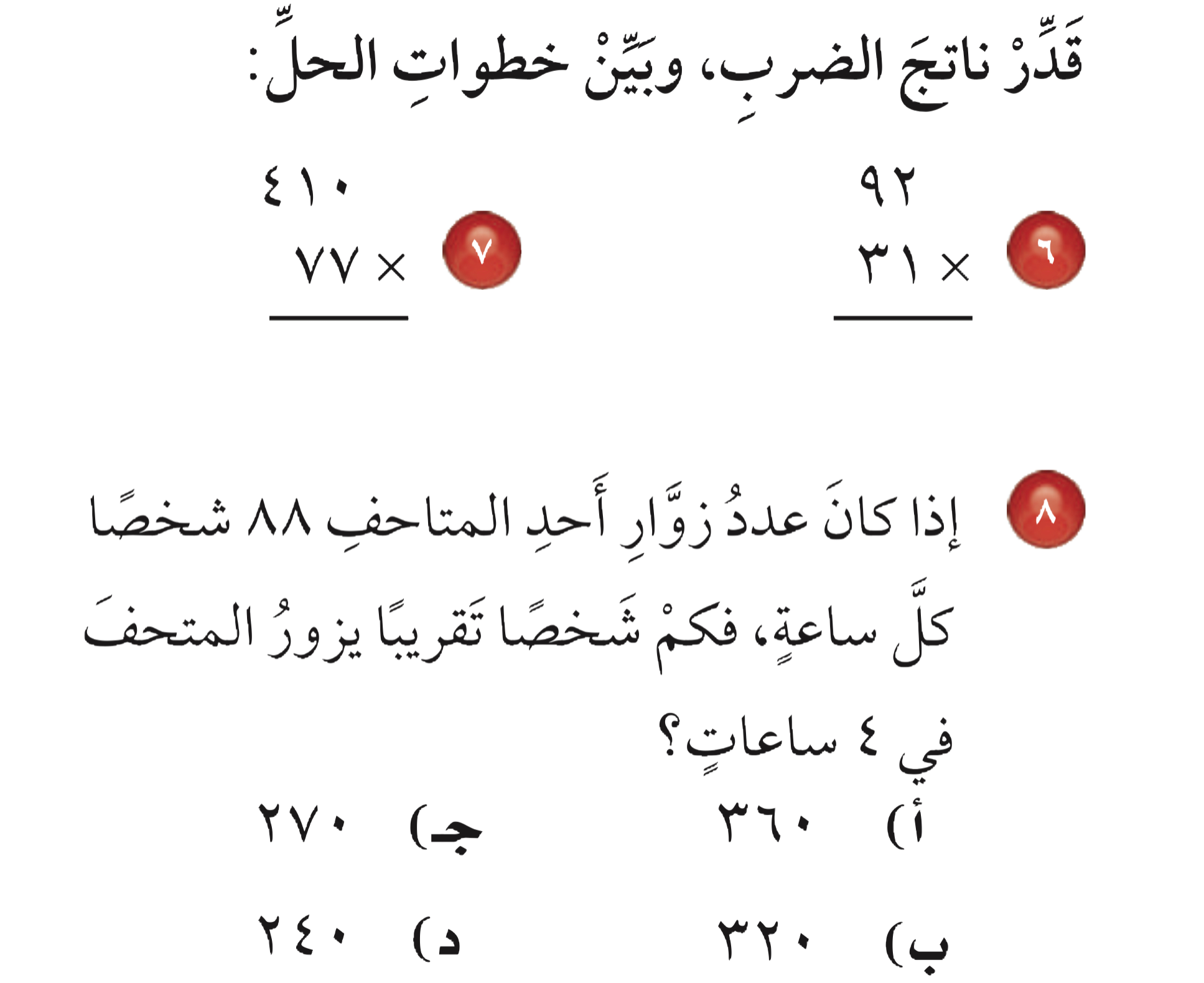 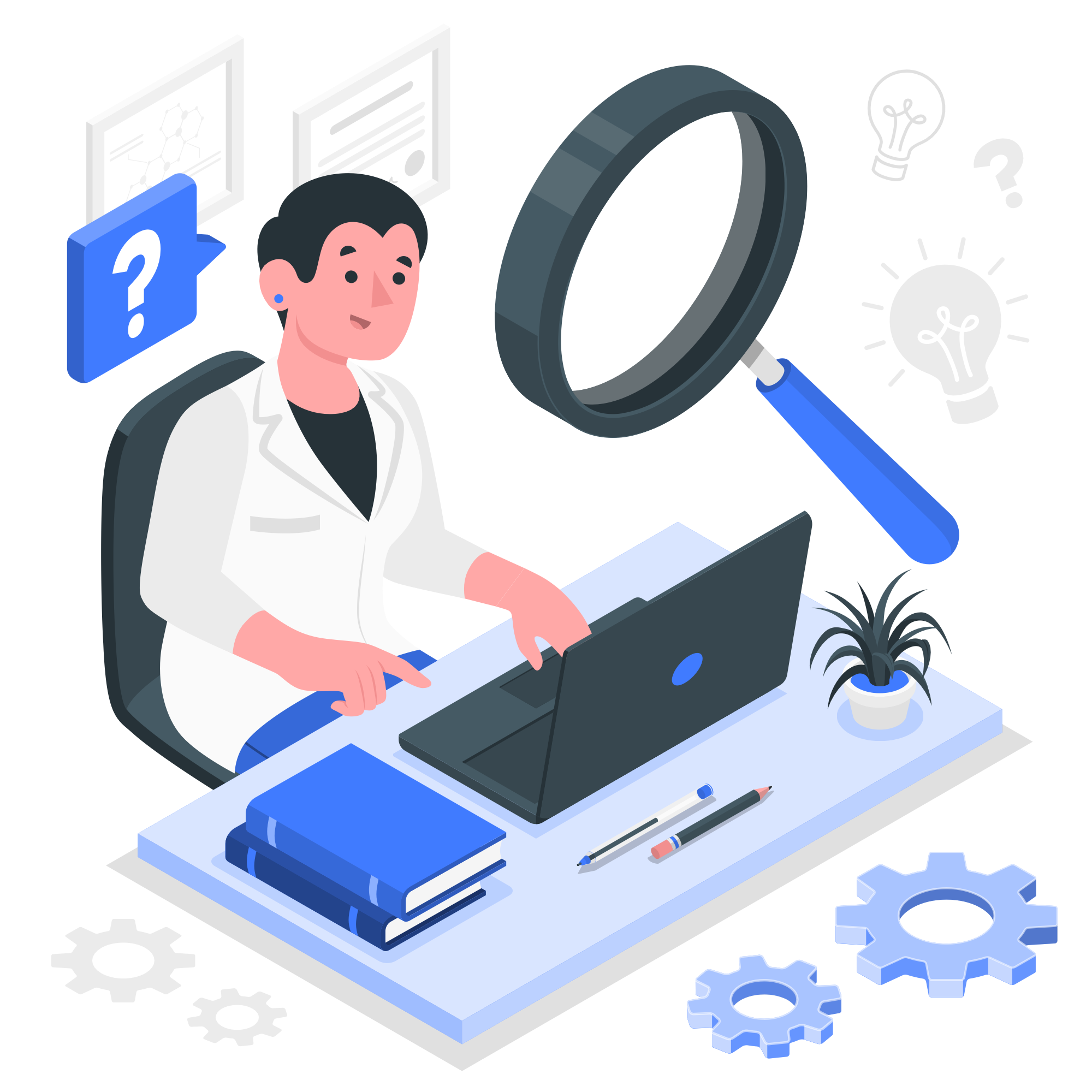 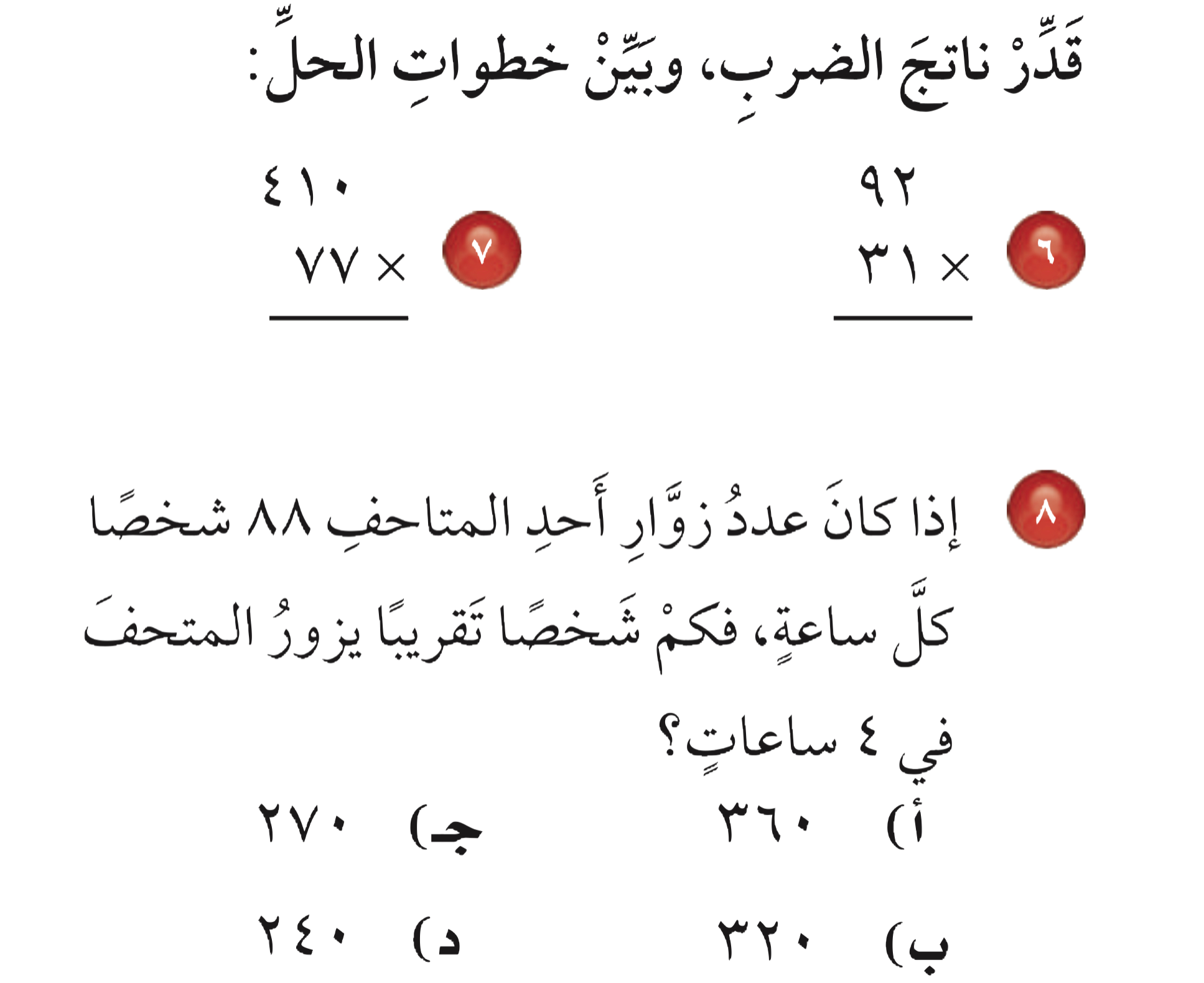 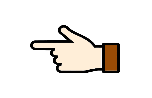 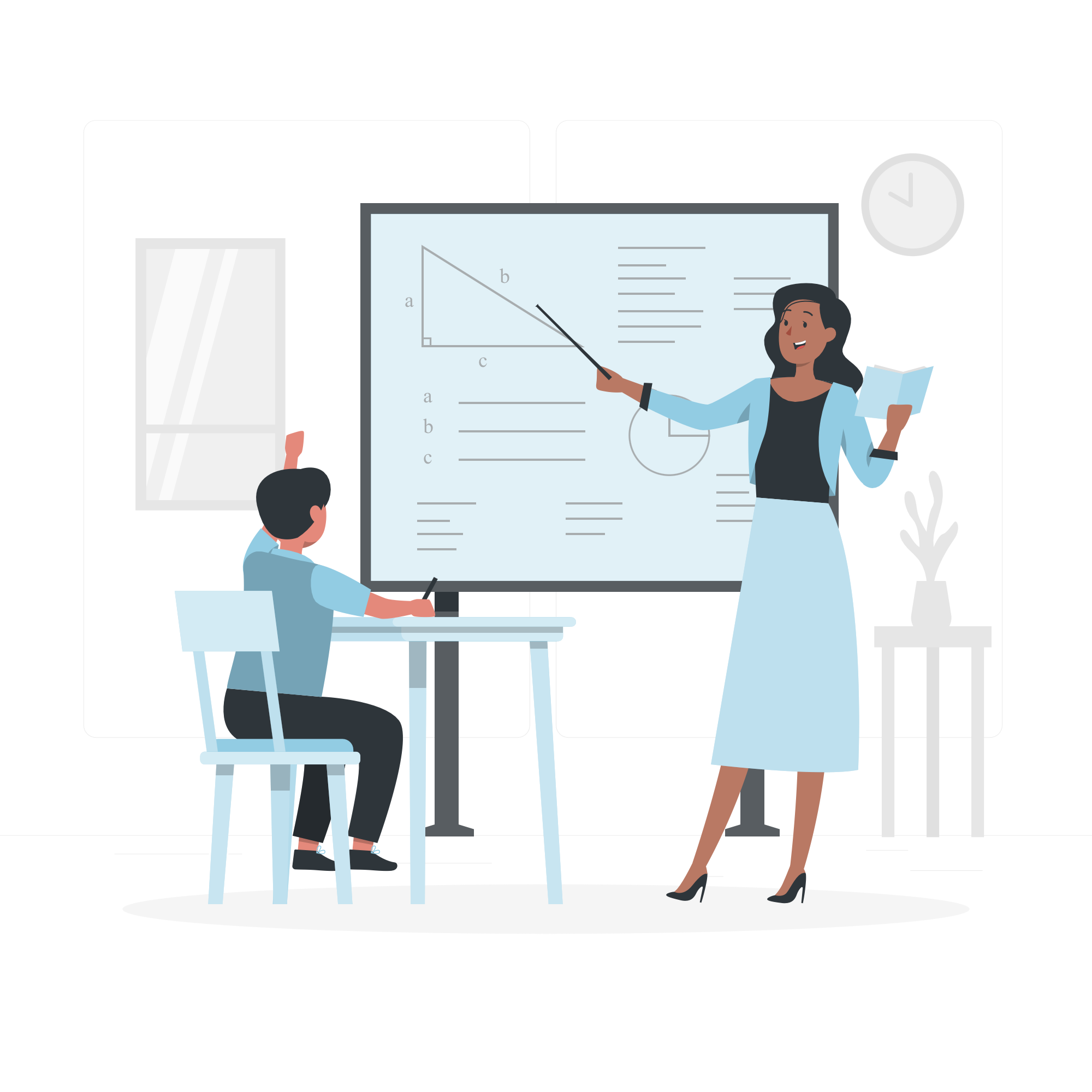 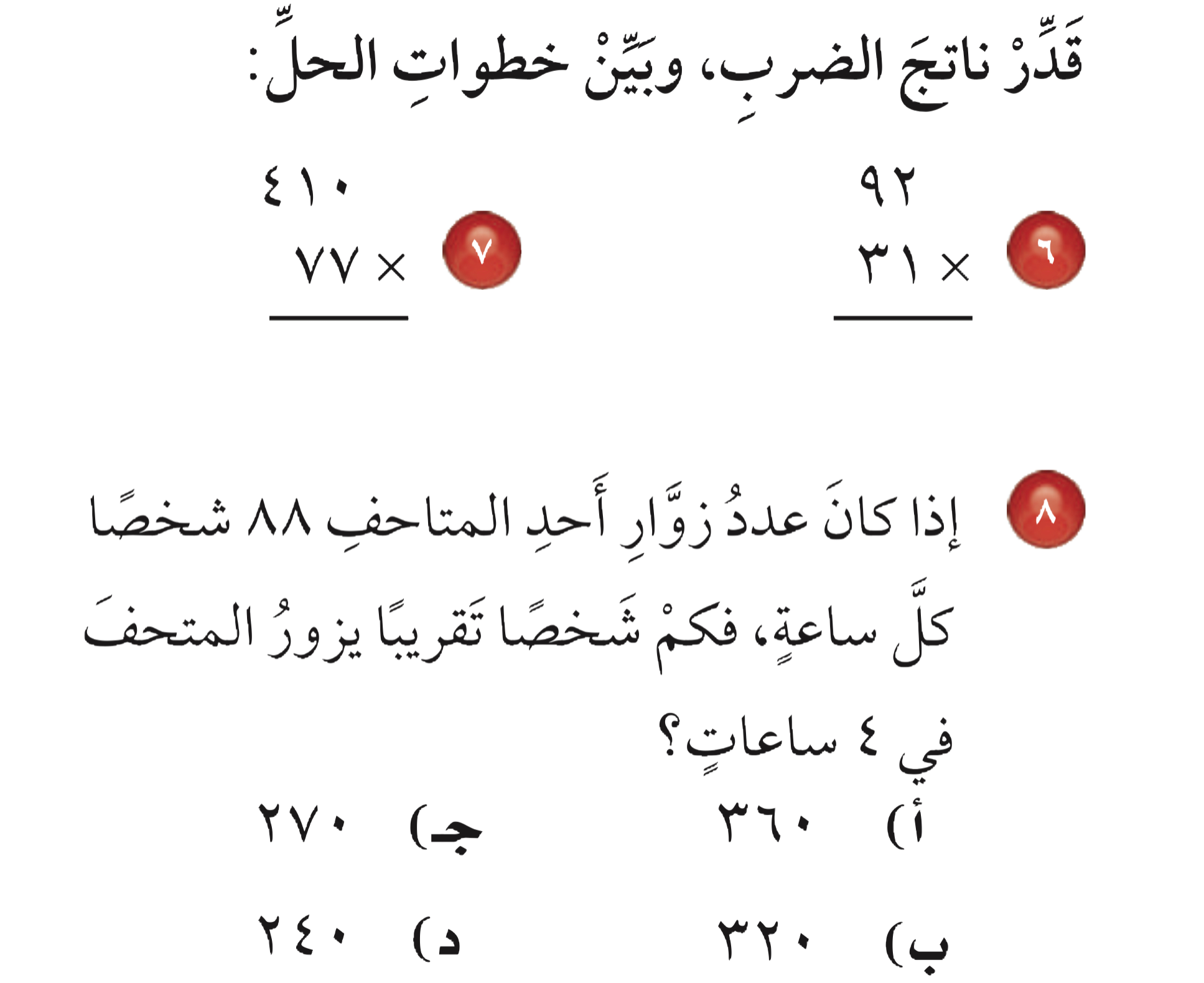 ٩٠ × ٤ = ٣٦٠
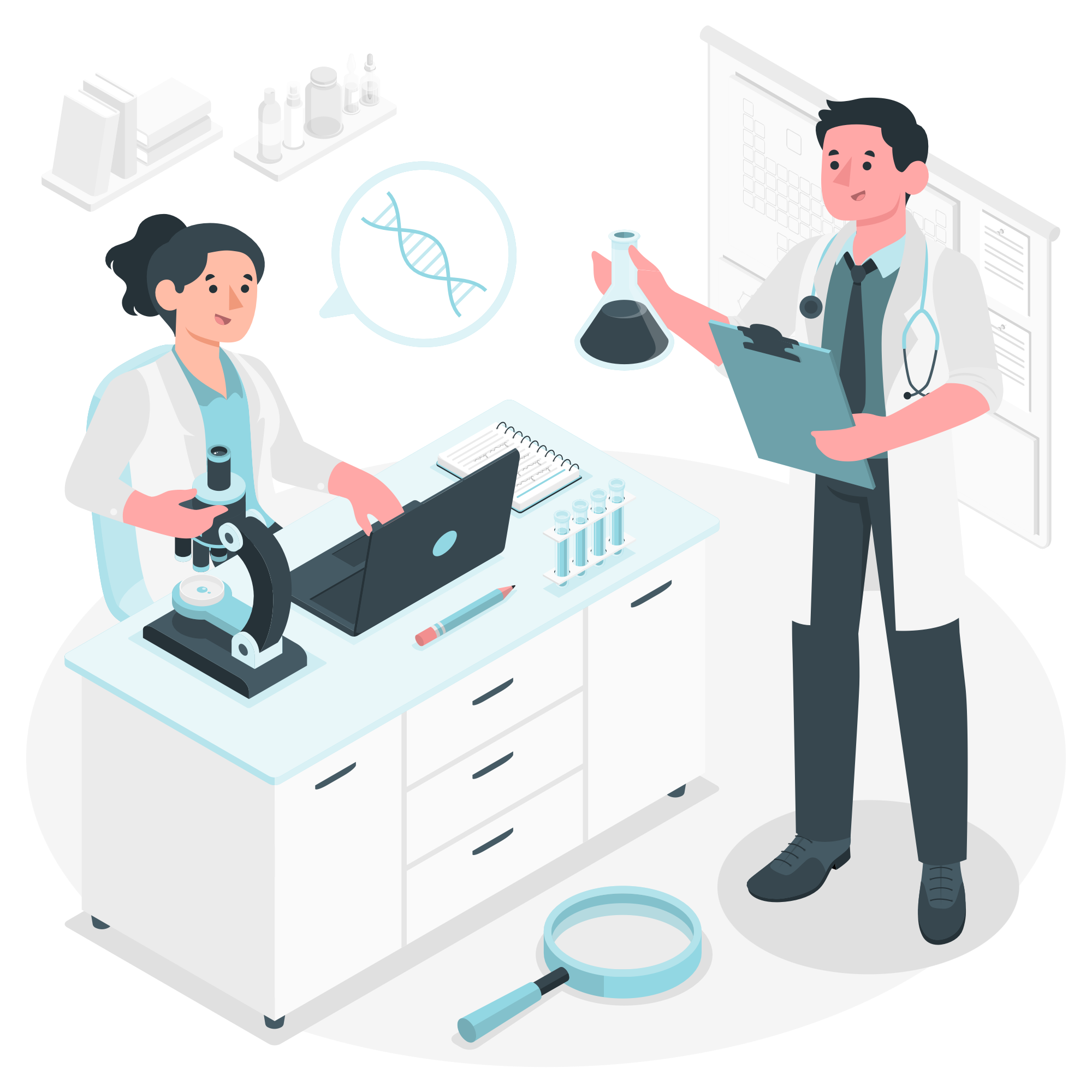 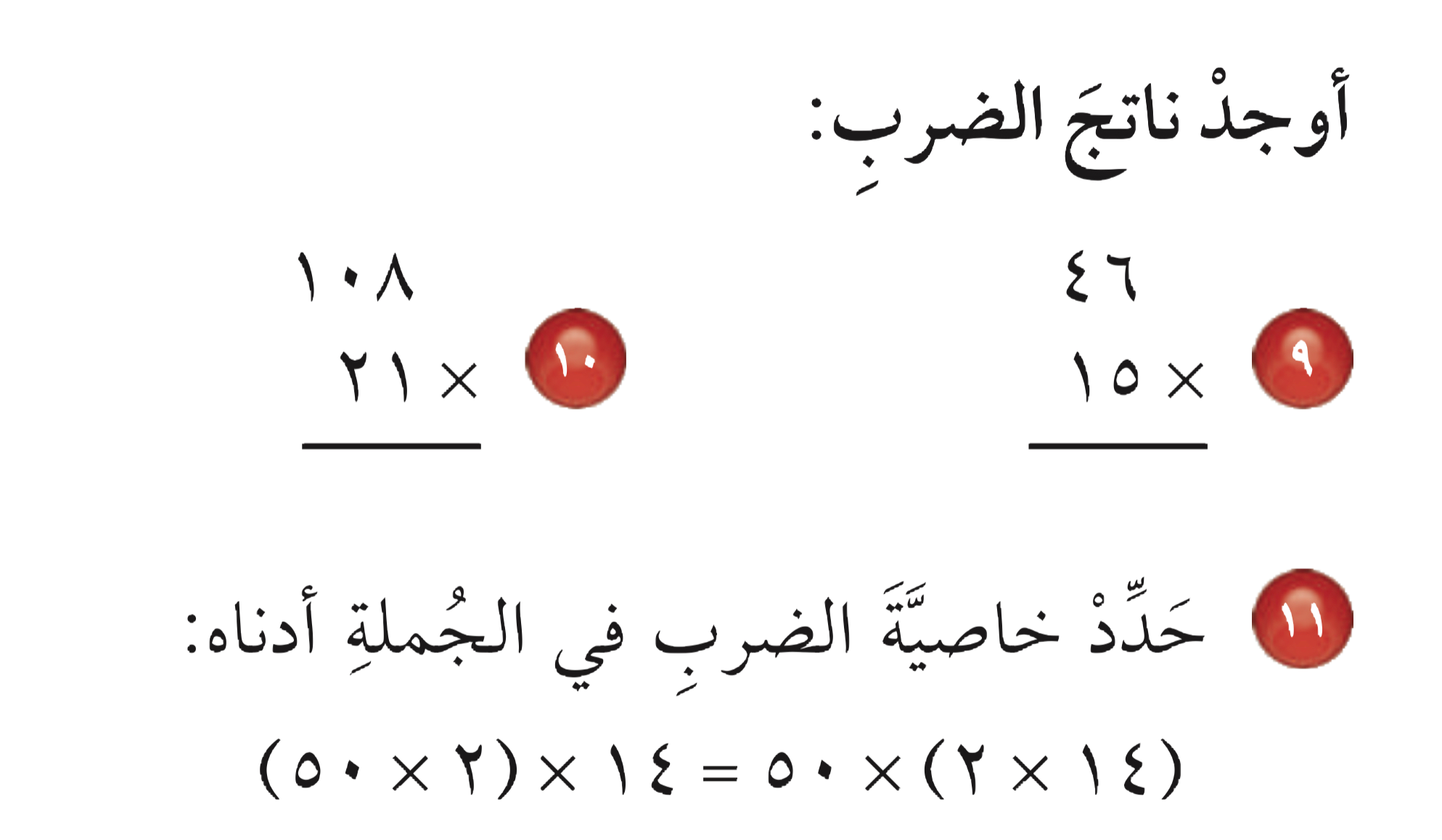 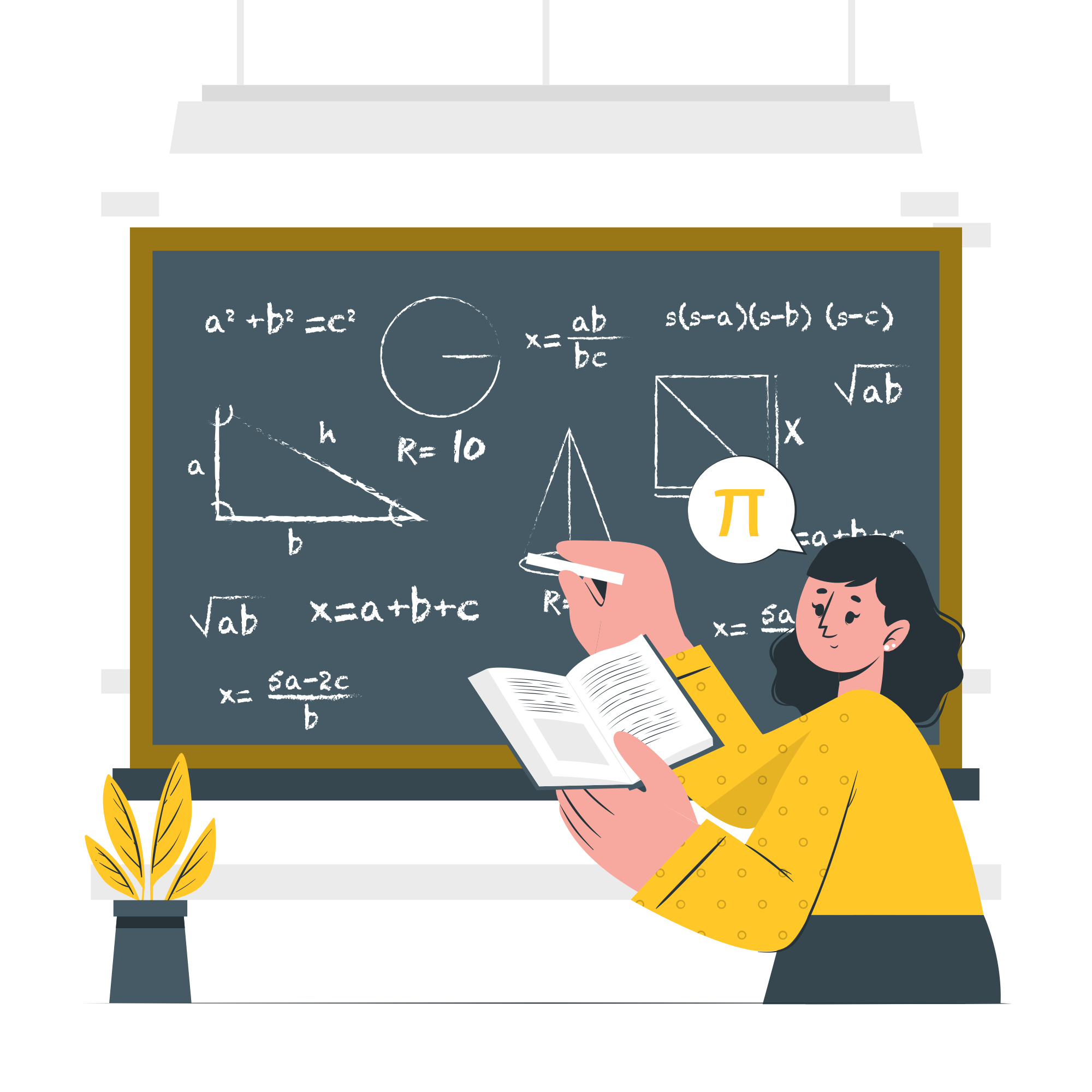 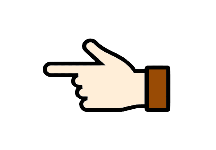 ٢٣٠
 ٤٦٠ 
٦٩٠
٨ ٠ ١ ٠
 ٠ ٦ ١ ٢ 
٨ ٦ ٢ ١
+
+
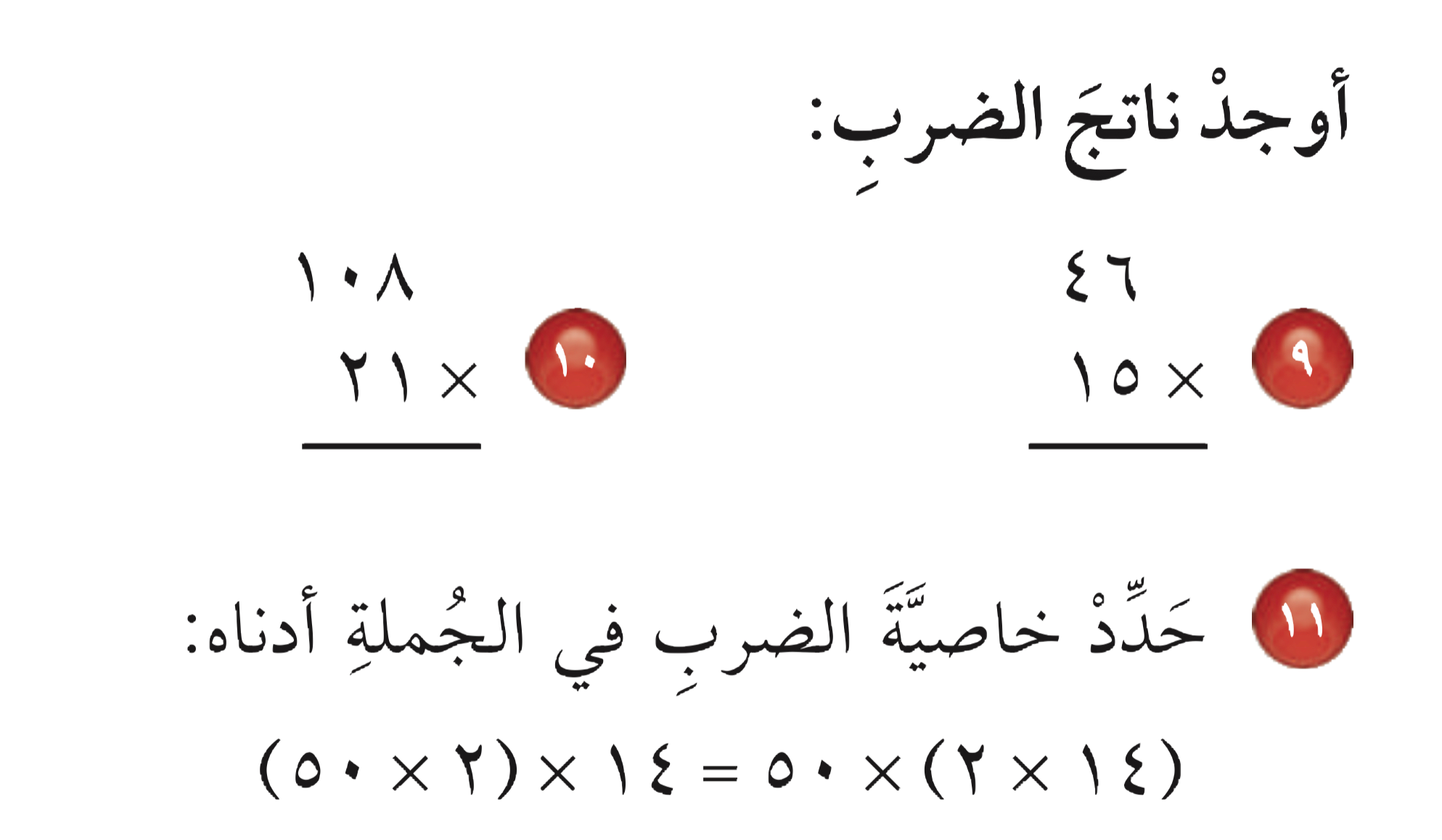 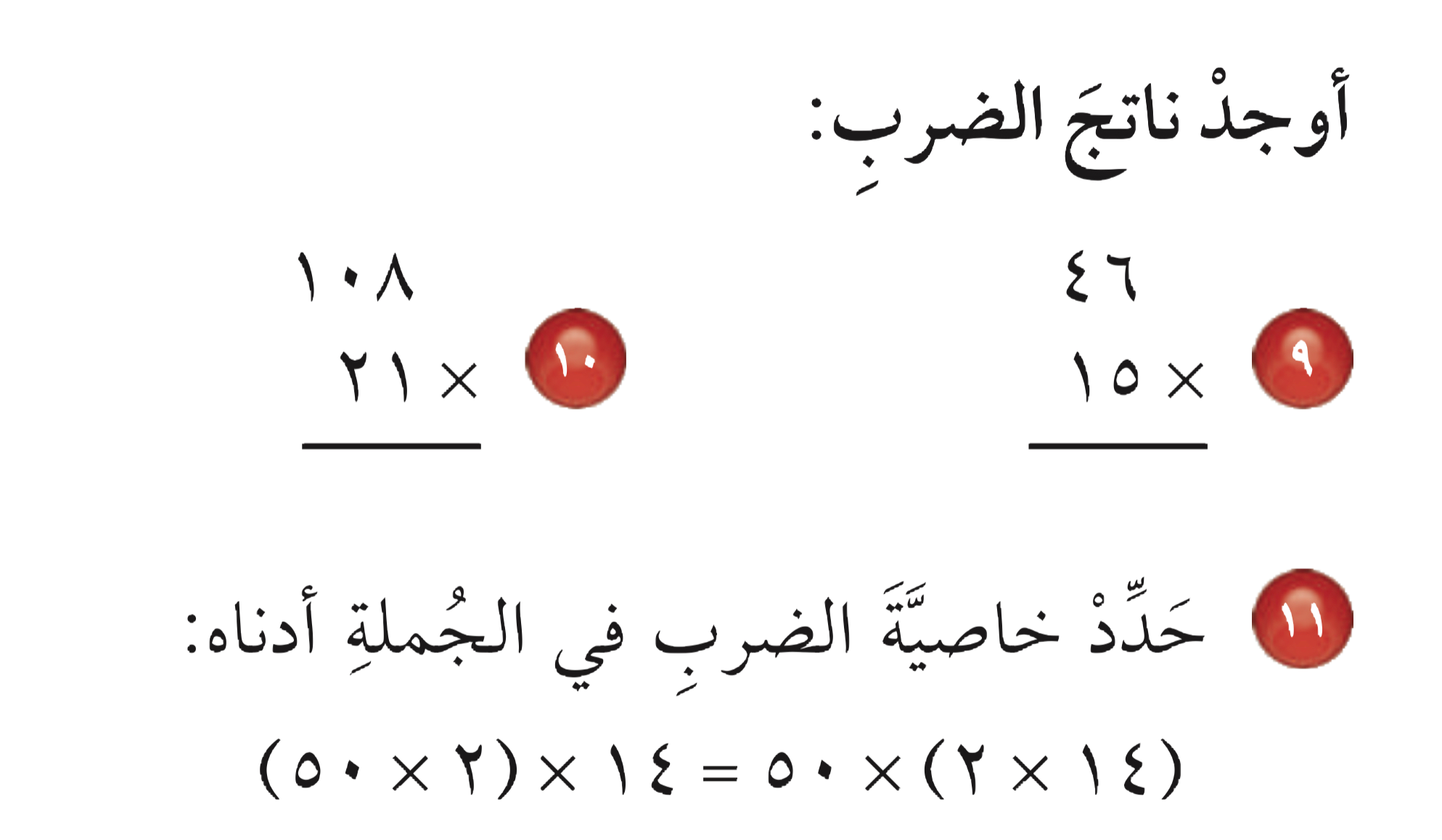 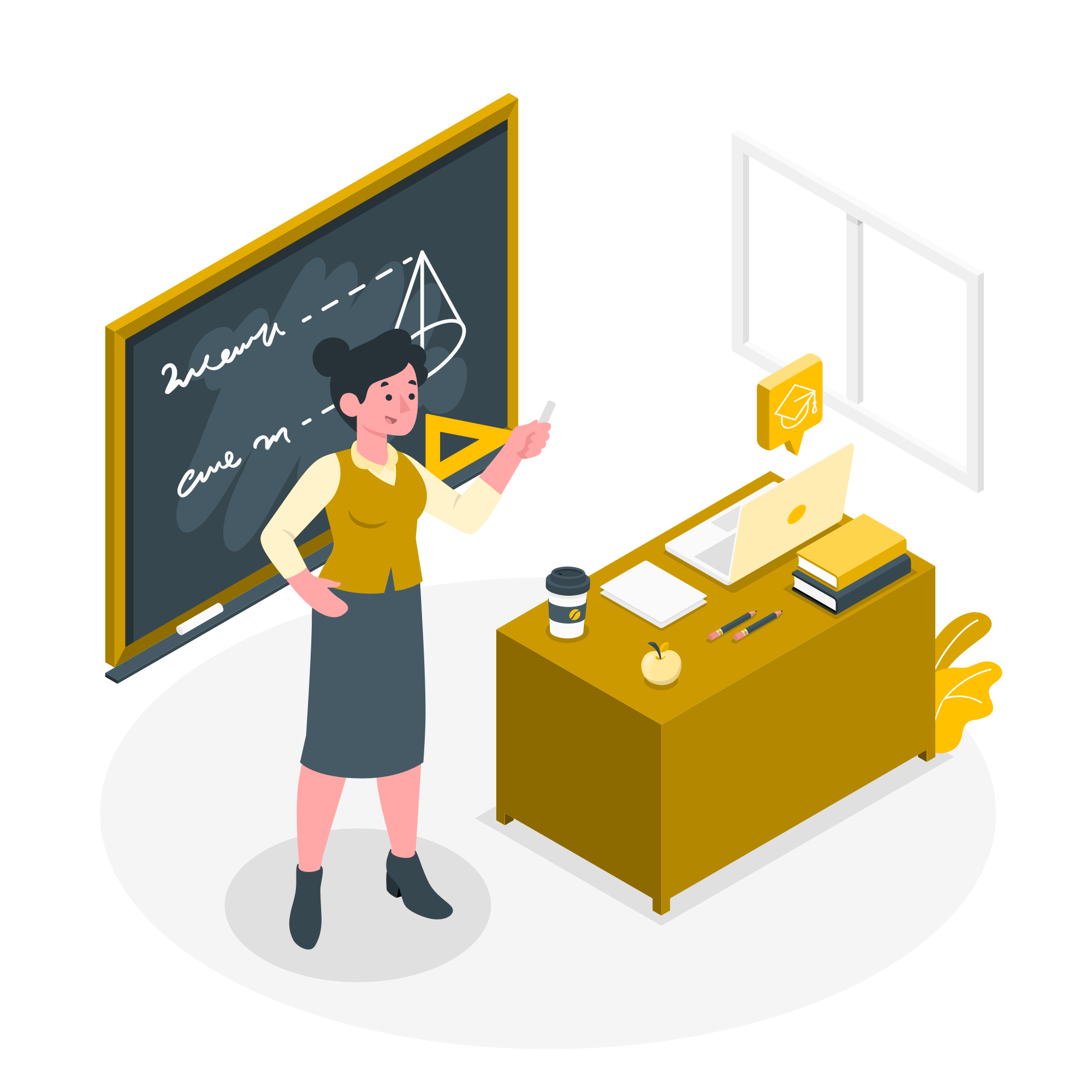 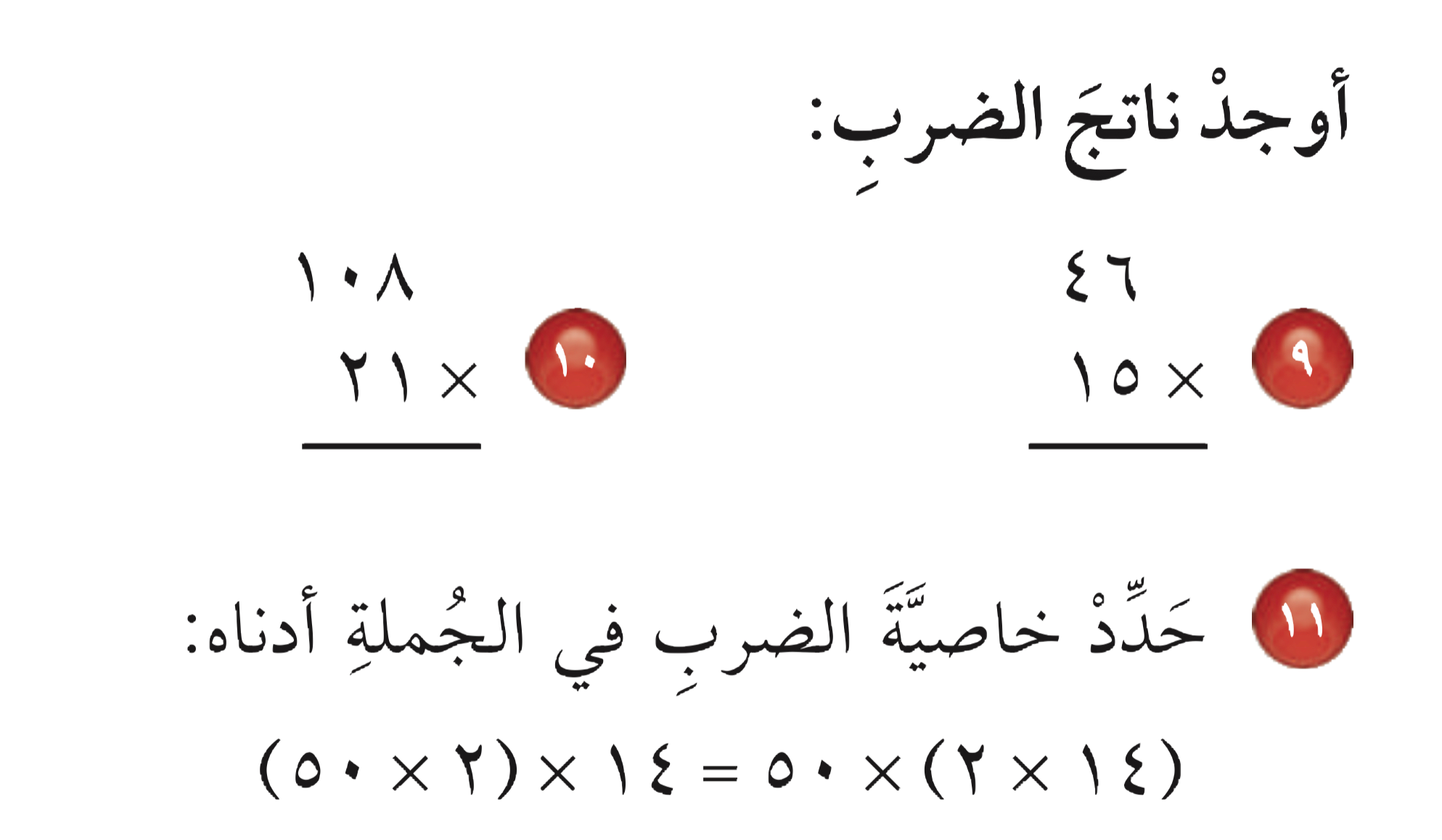 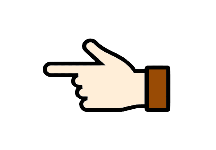 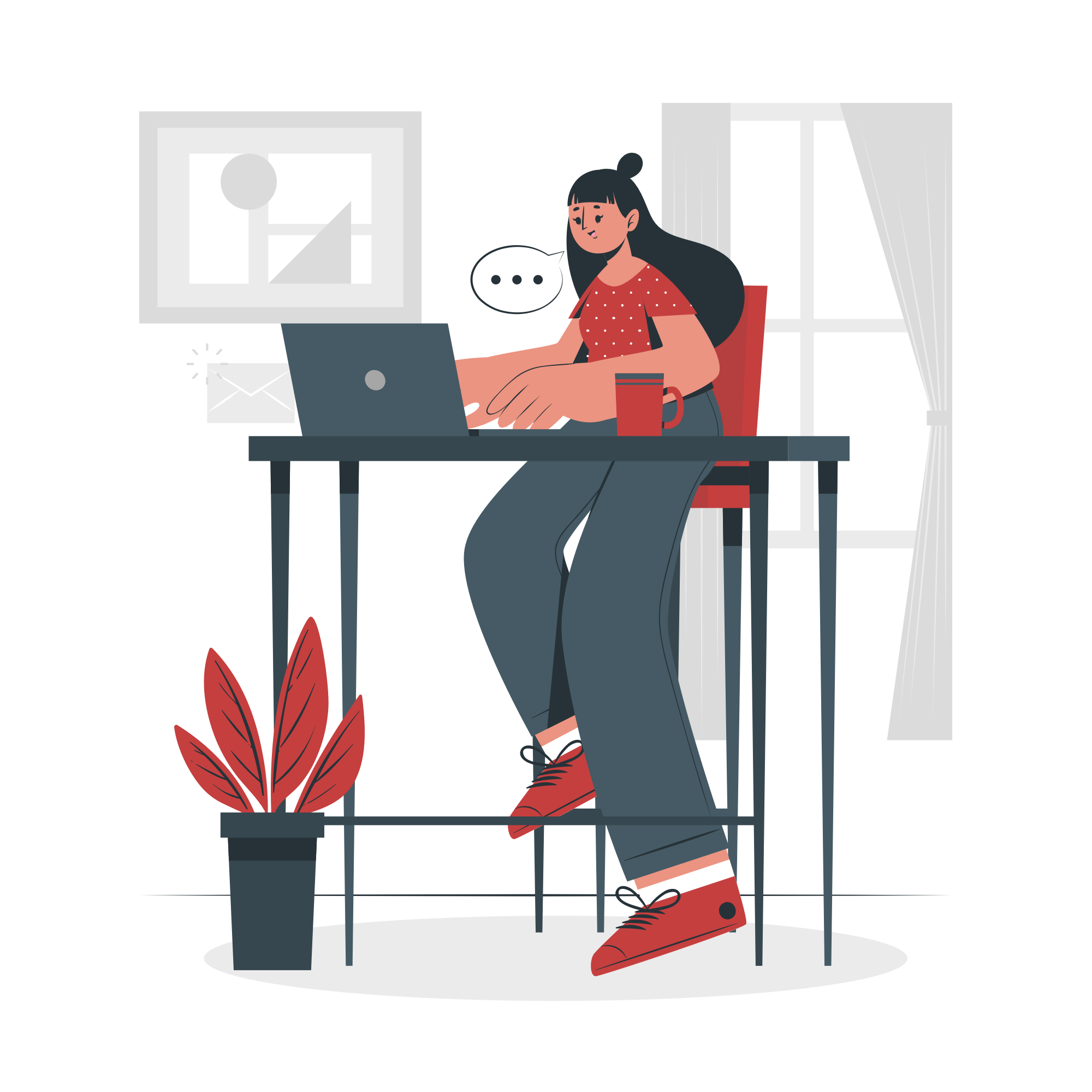 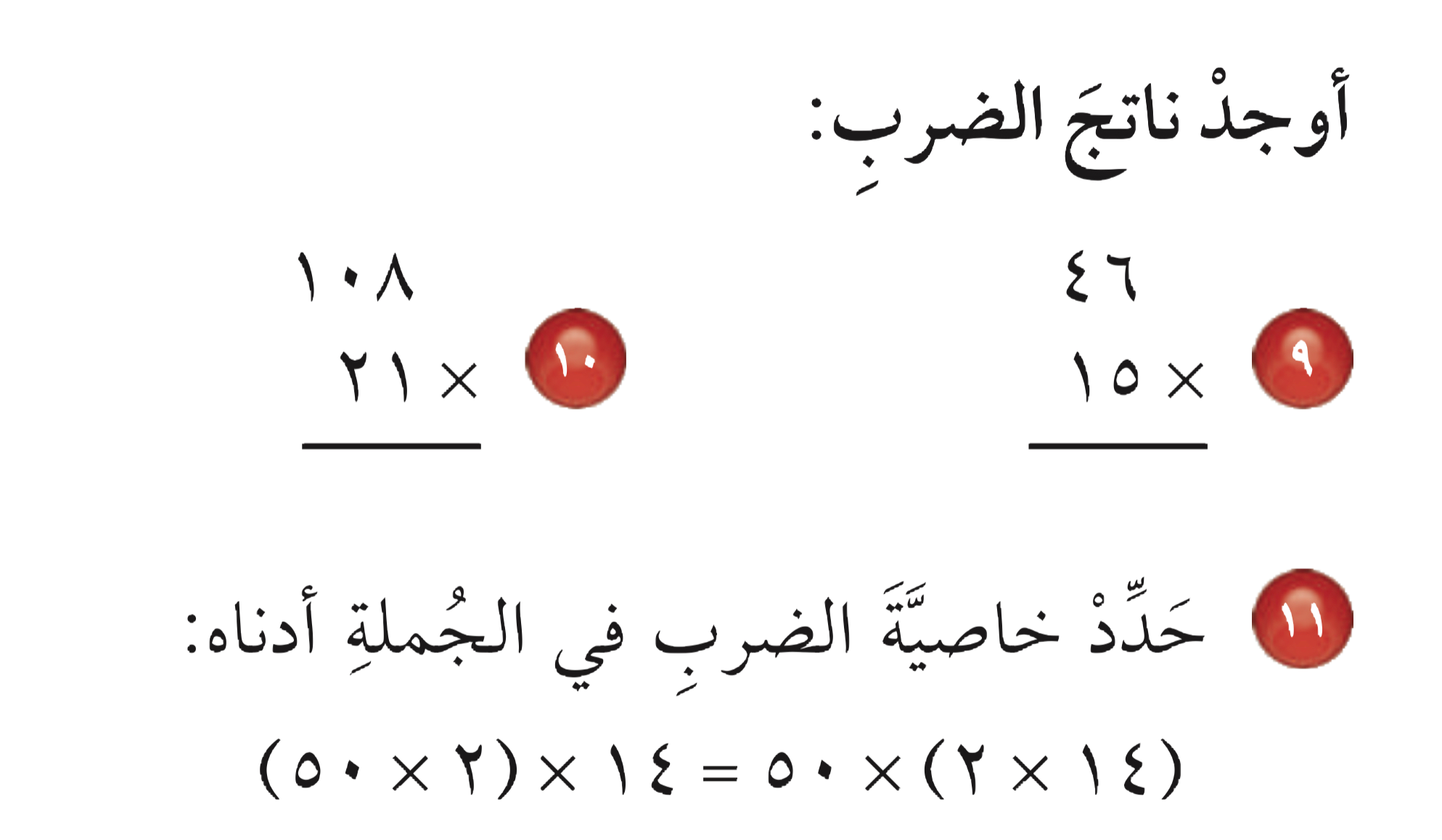 الخاصية التجميعية
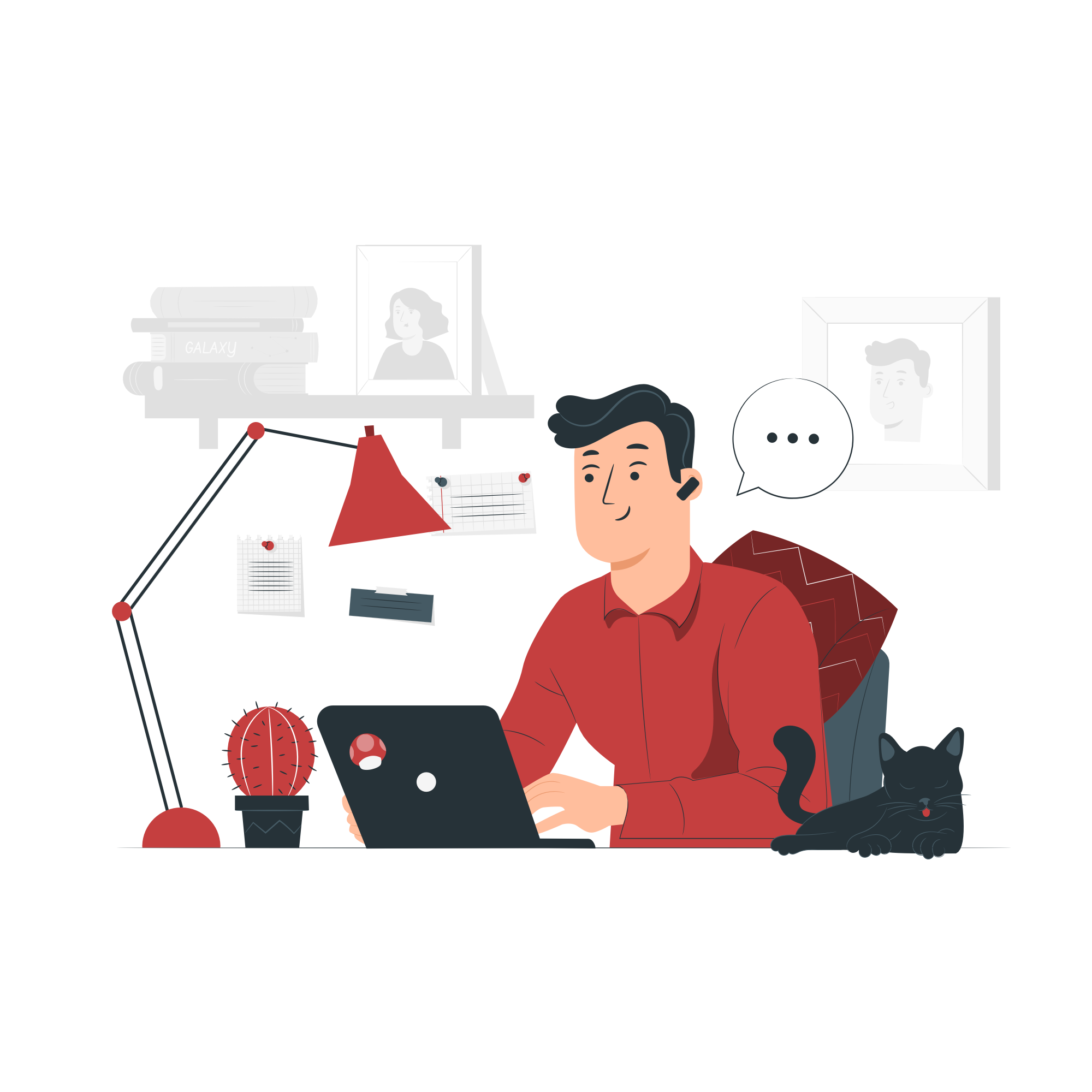 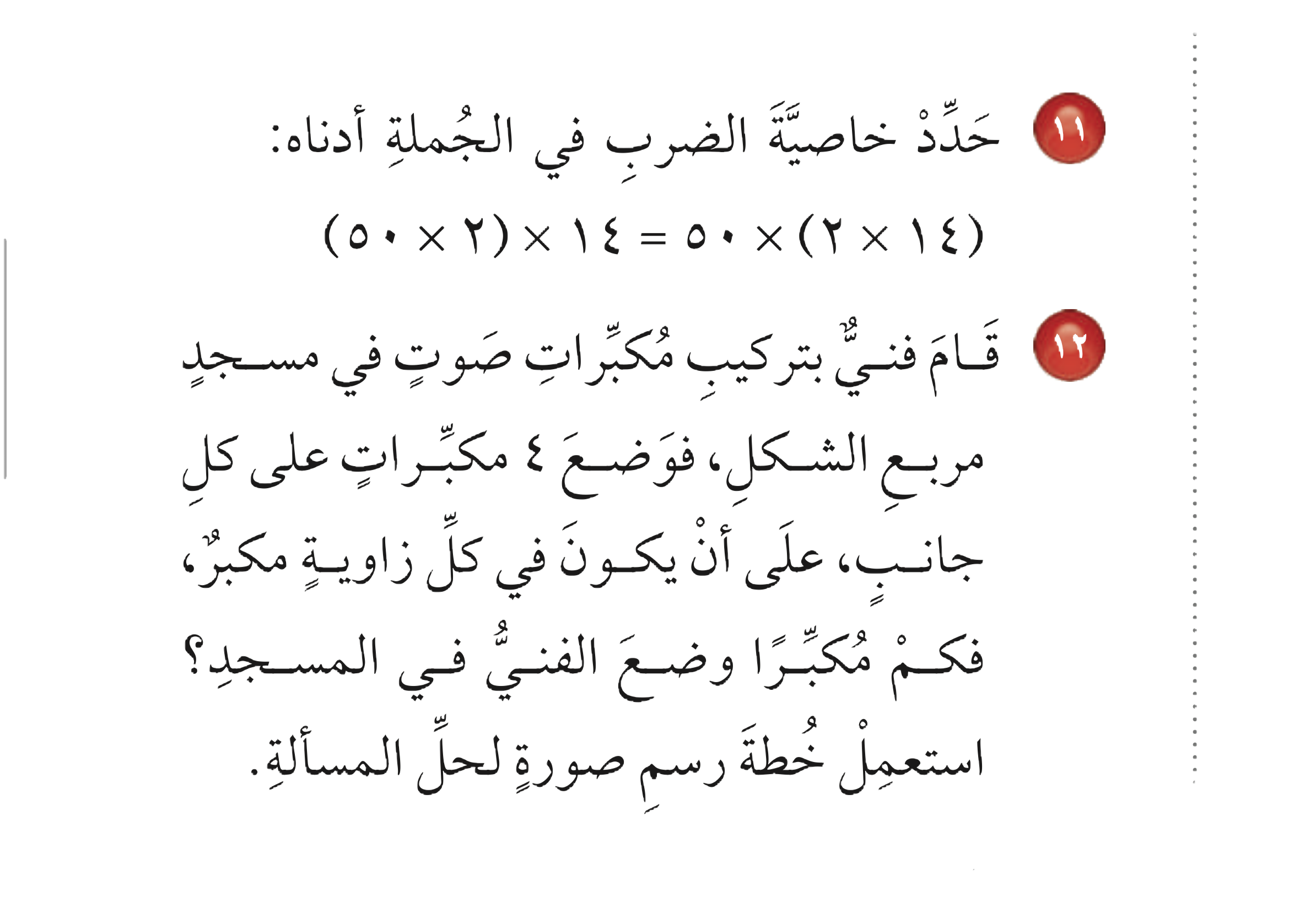 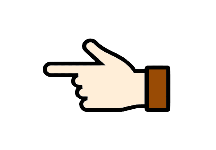 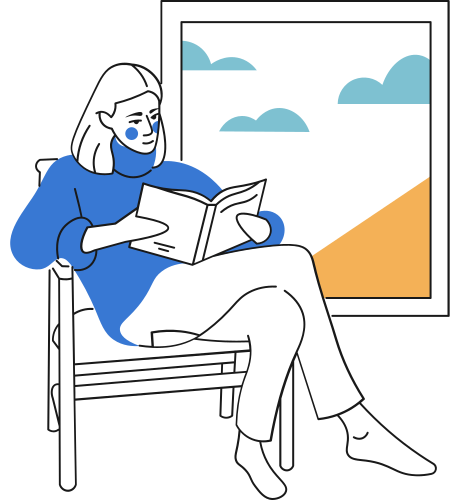 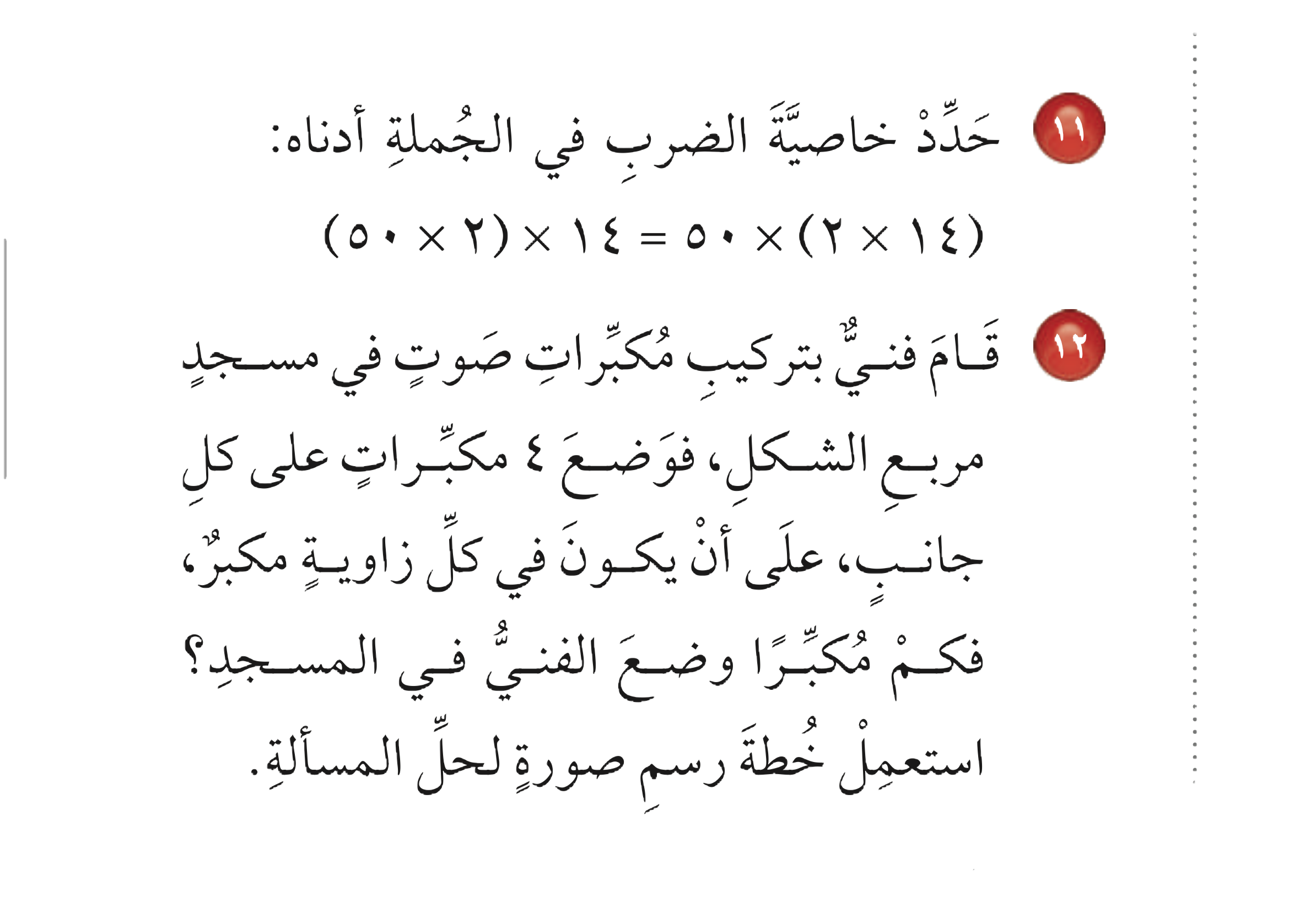 خطط: باستعمال خطة رسم صورة
حل: عدد المكبرات ١٢ مكبر
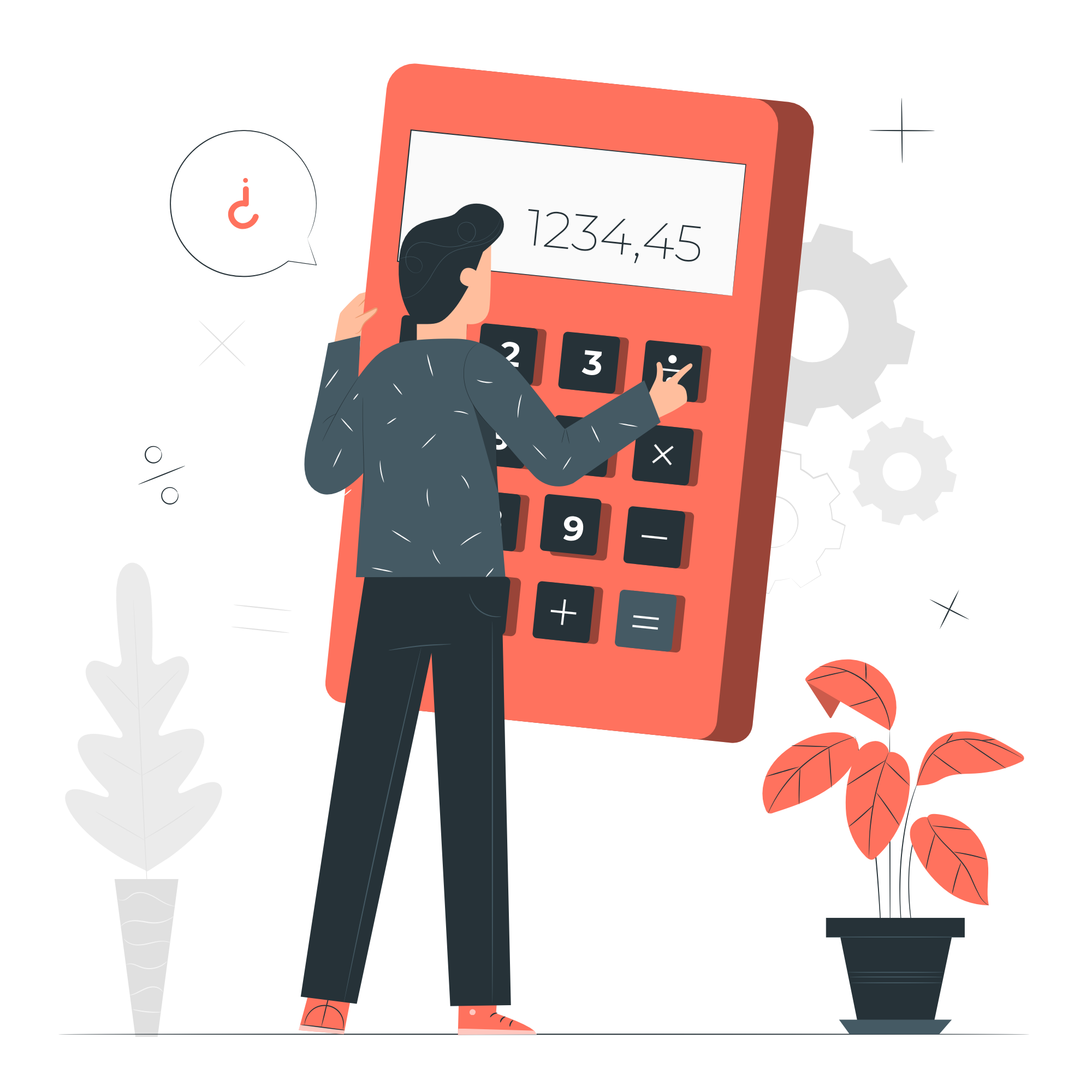 تحقق: بما أن المكبرات في الزوايا ثابتة ٤ مكبرات
يتبقى في كل جانب مكبرين 
٢ × ٤ = ٨ + ٤ =١٢ مكبرة
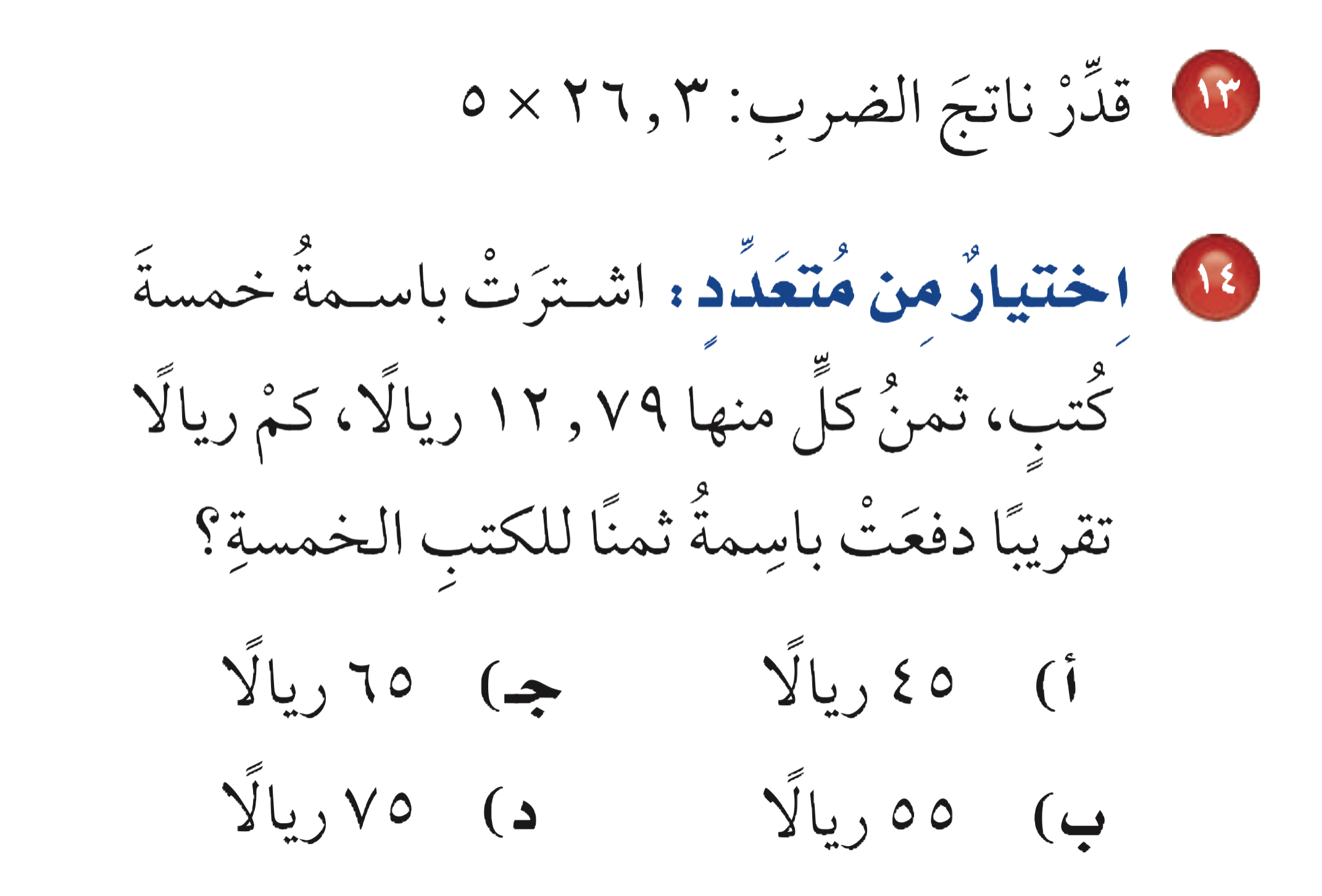 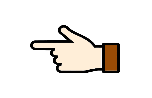 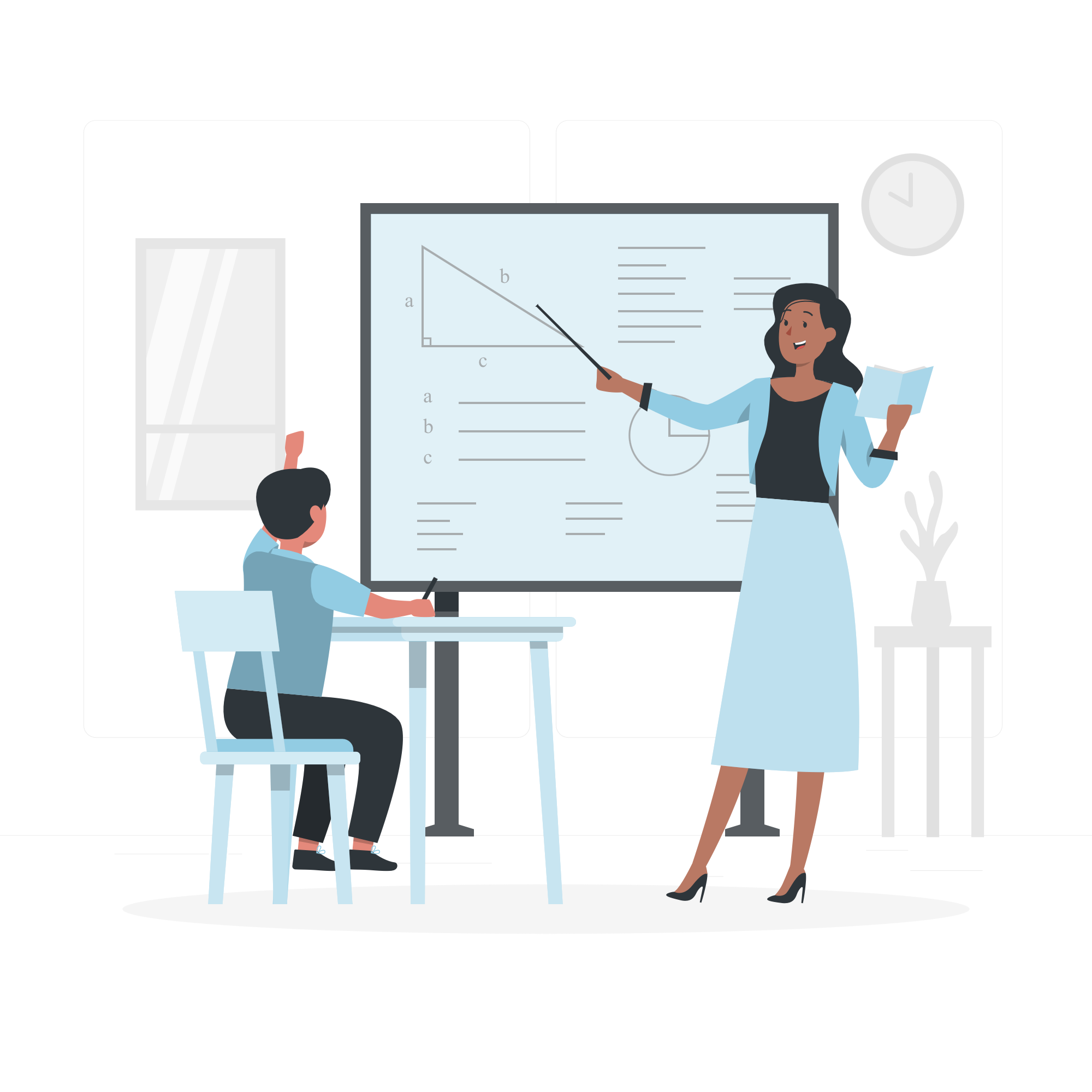 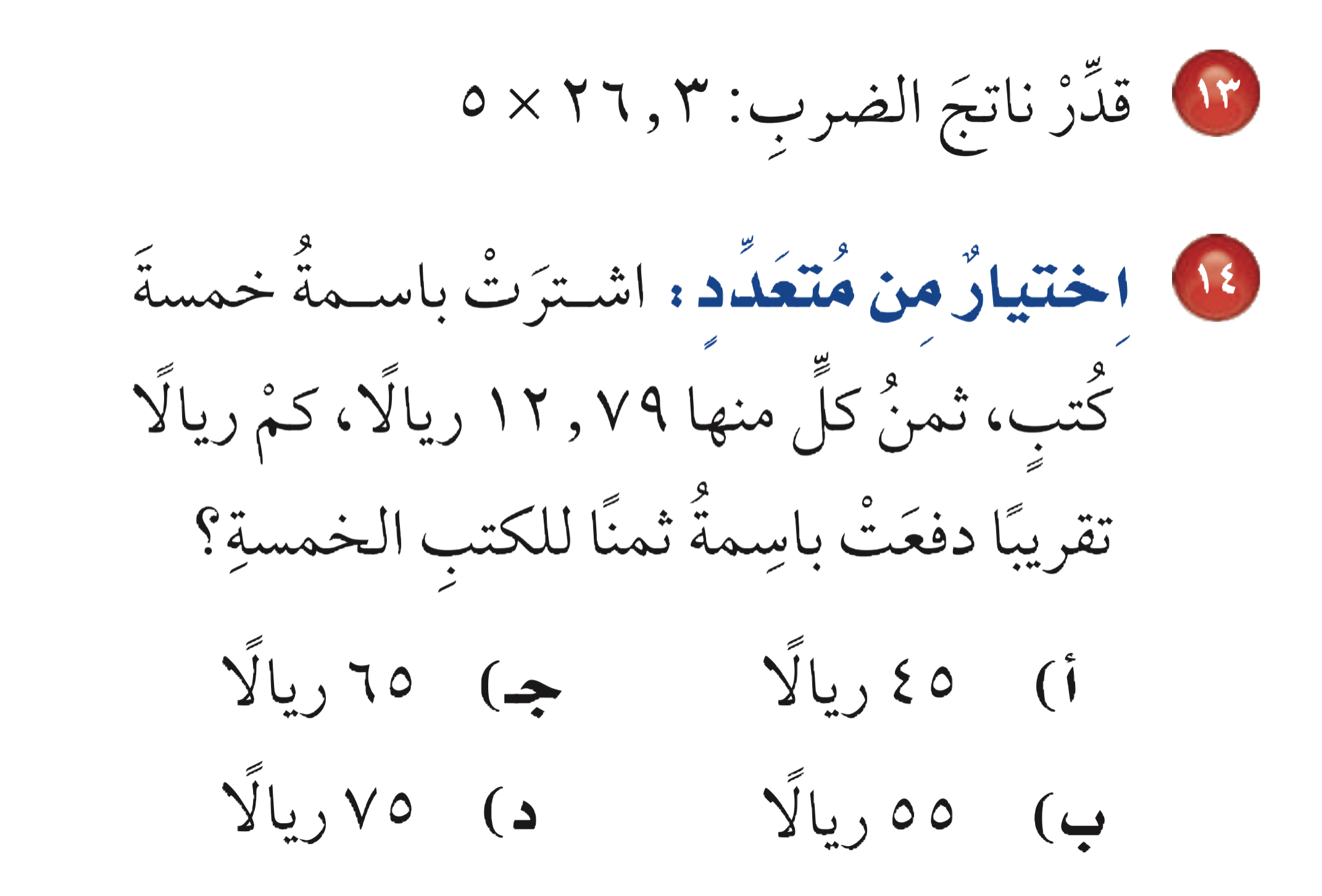 ٢٦ × ٥ =١٣٠
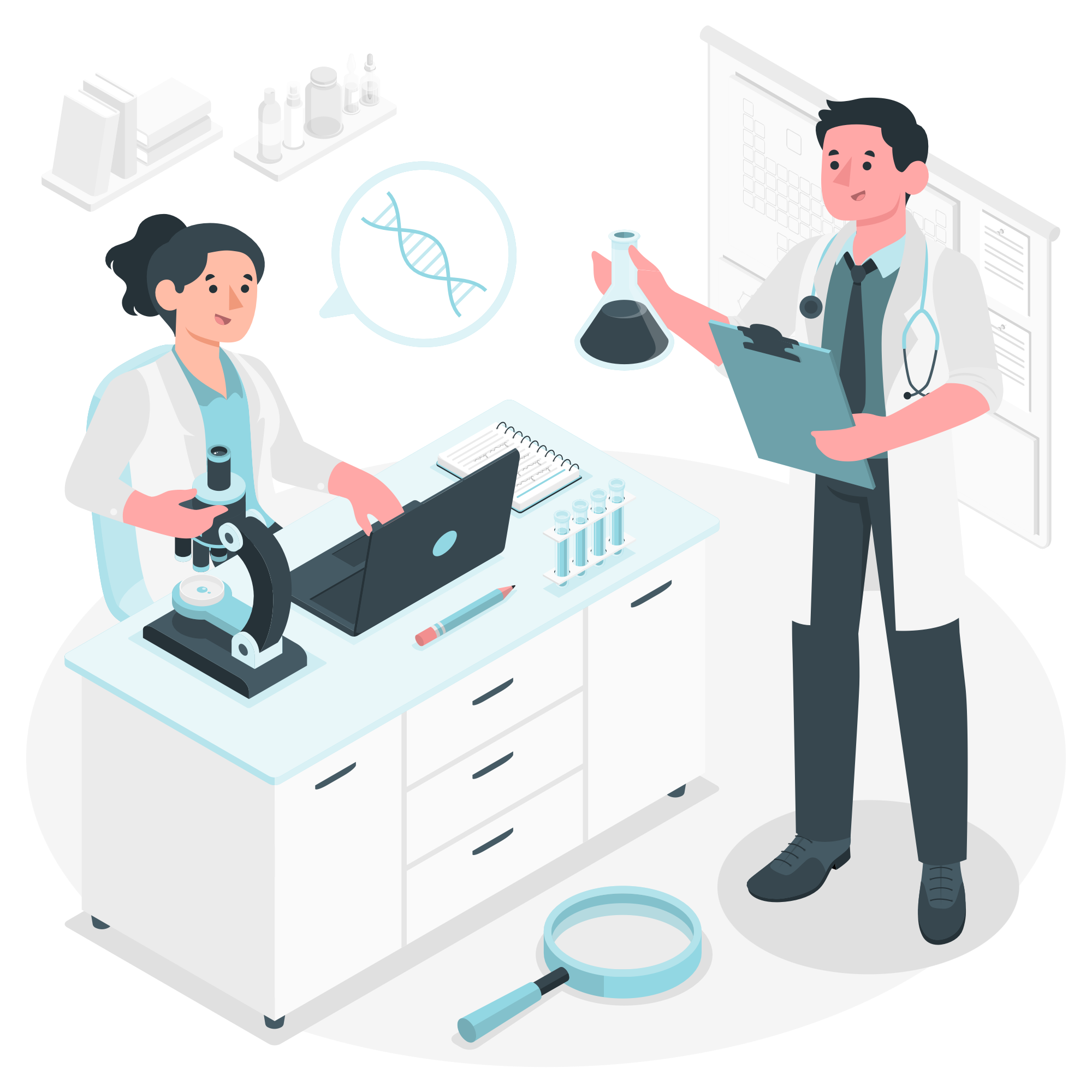 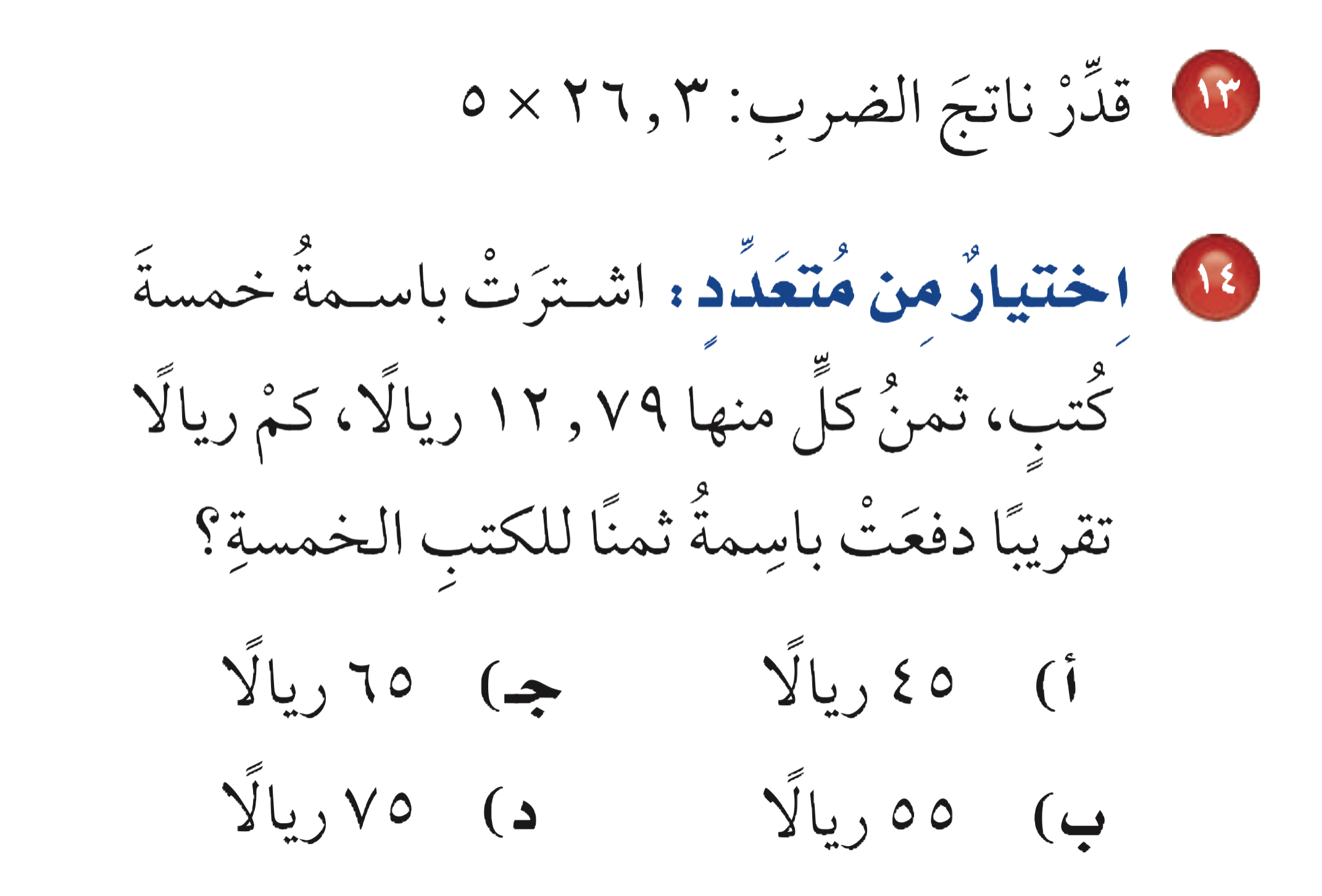 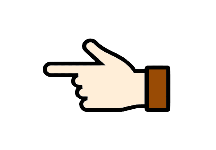 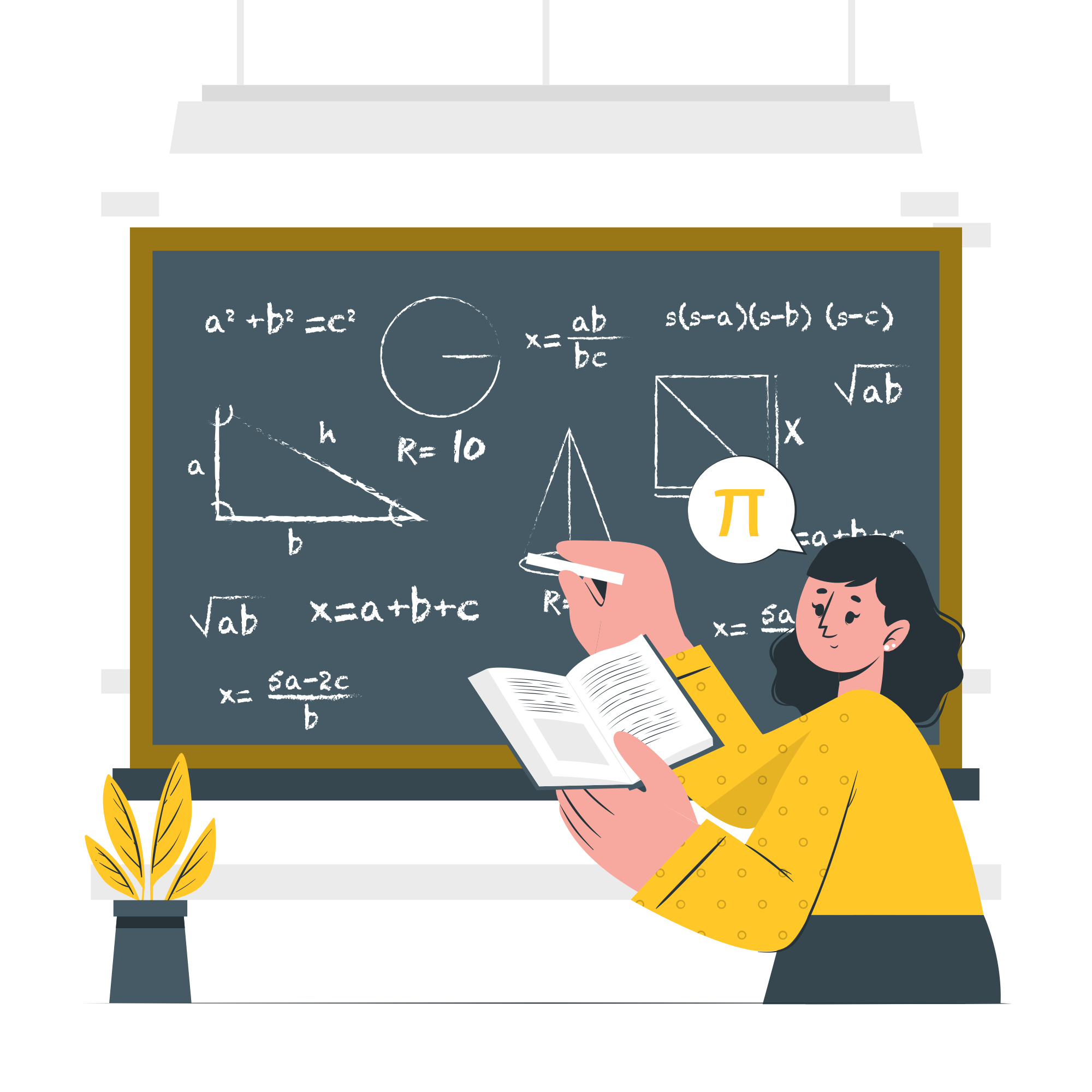 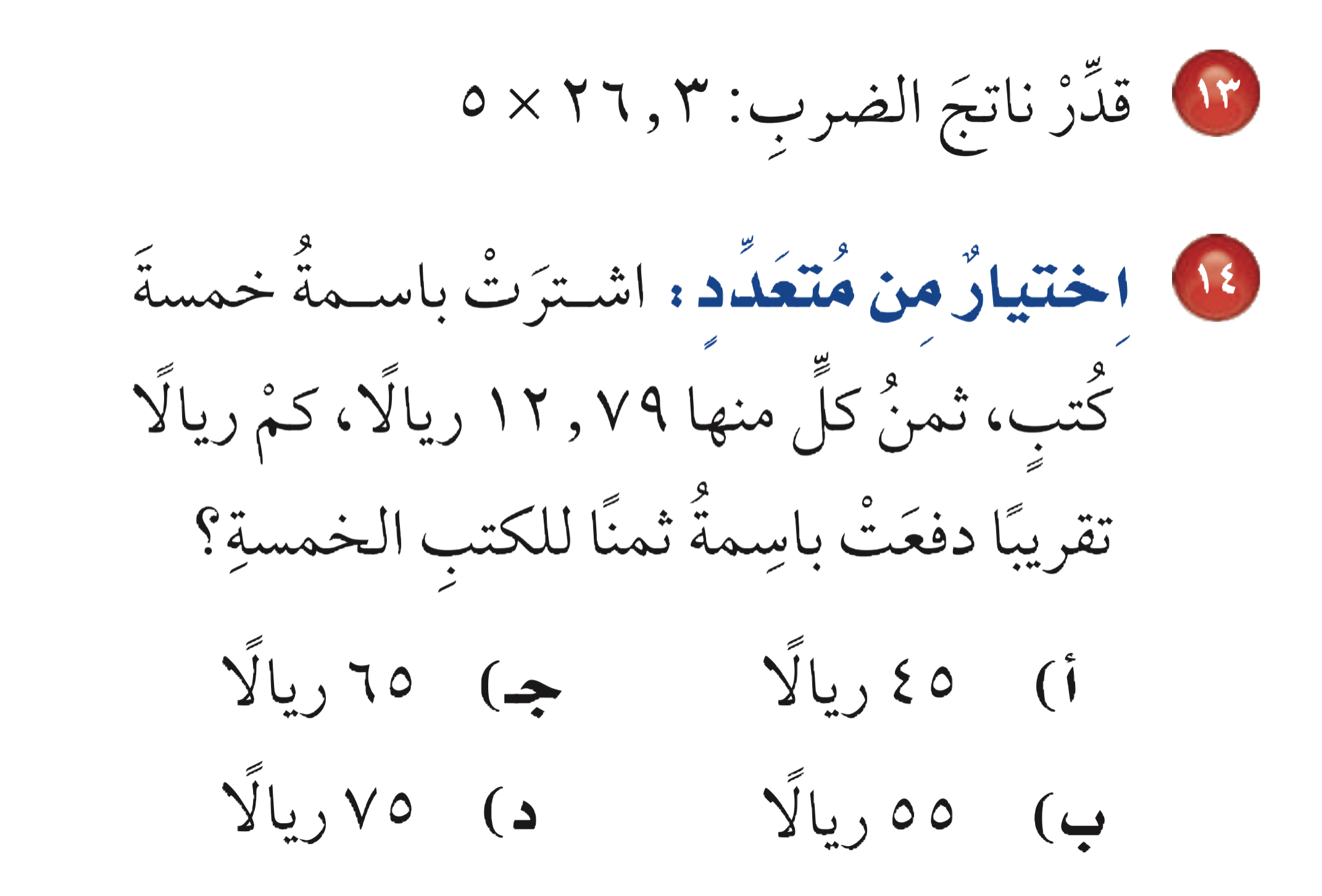 ١٣ × ٥ = ٦٥
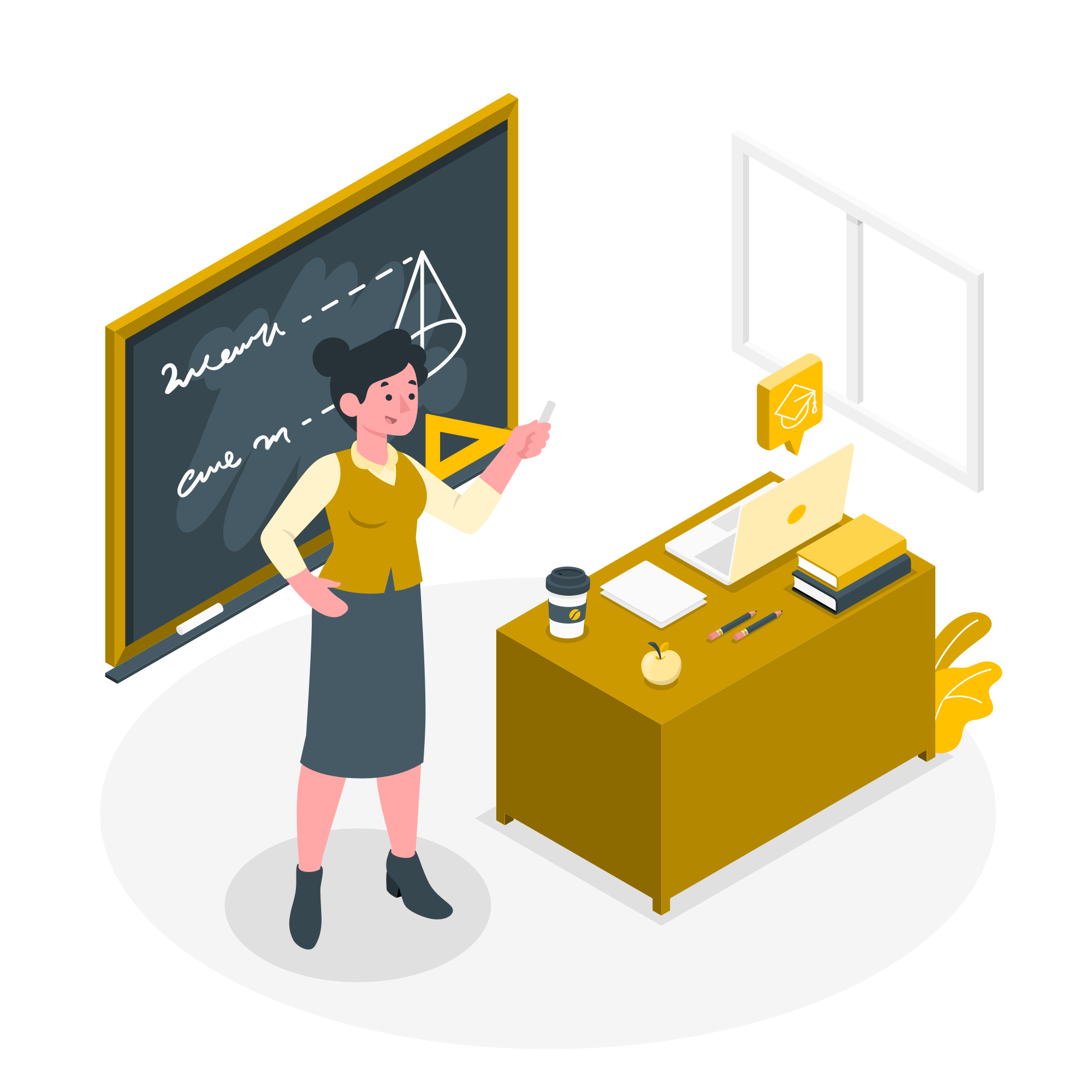 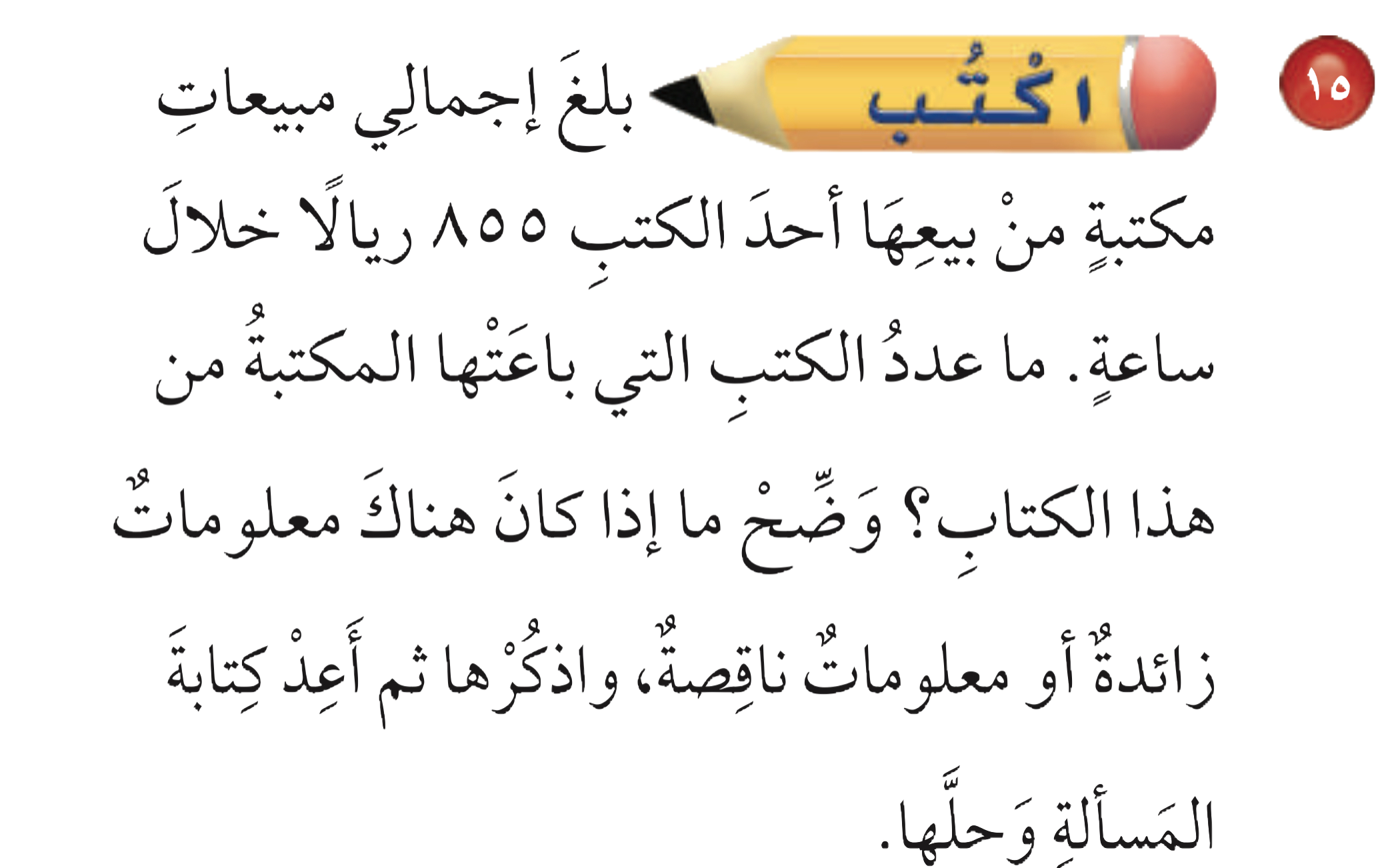 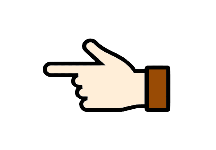 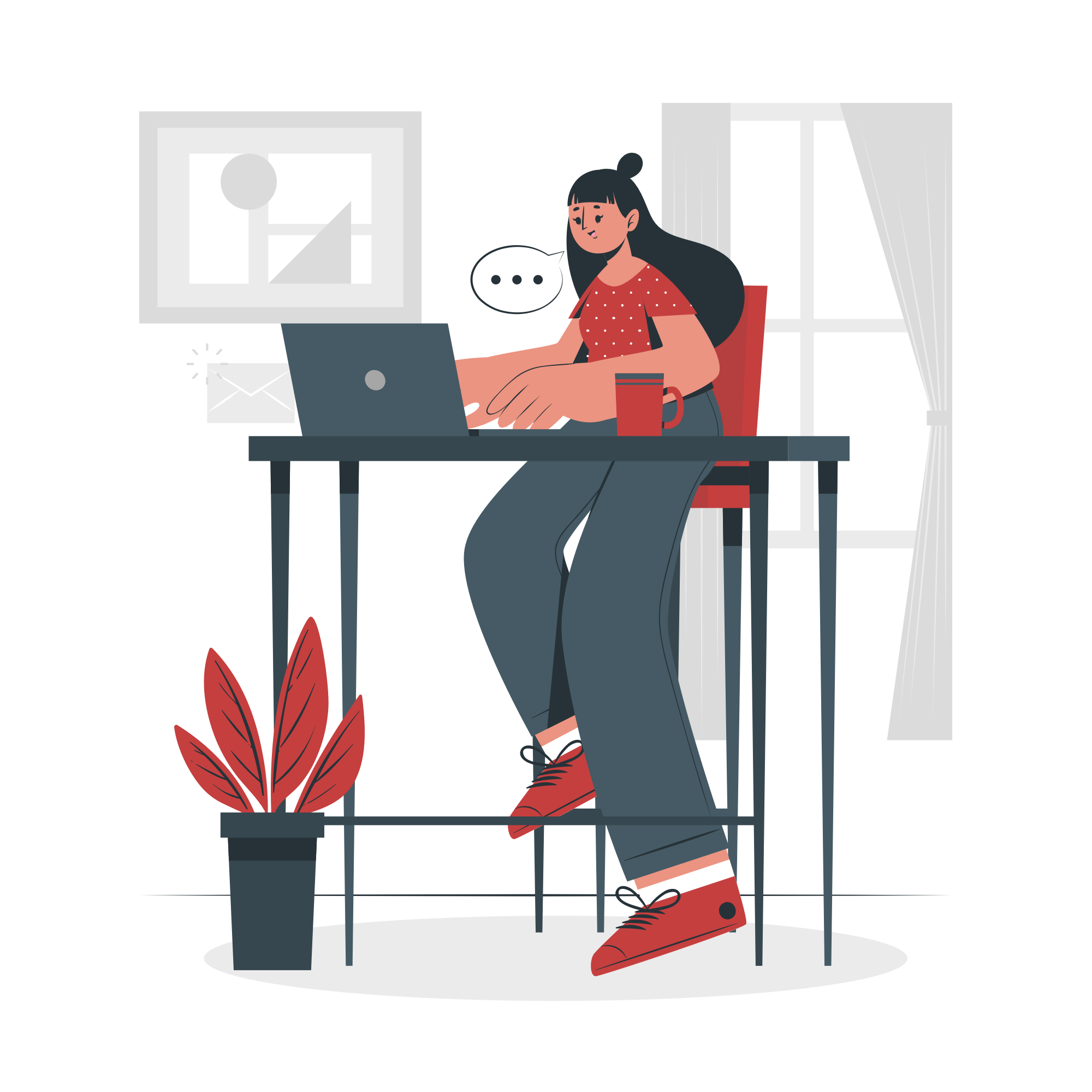 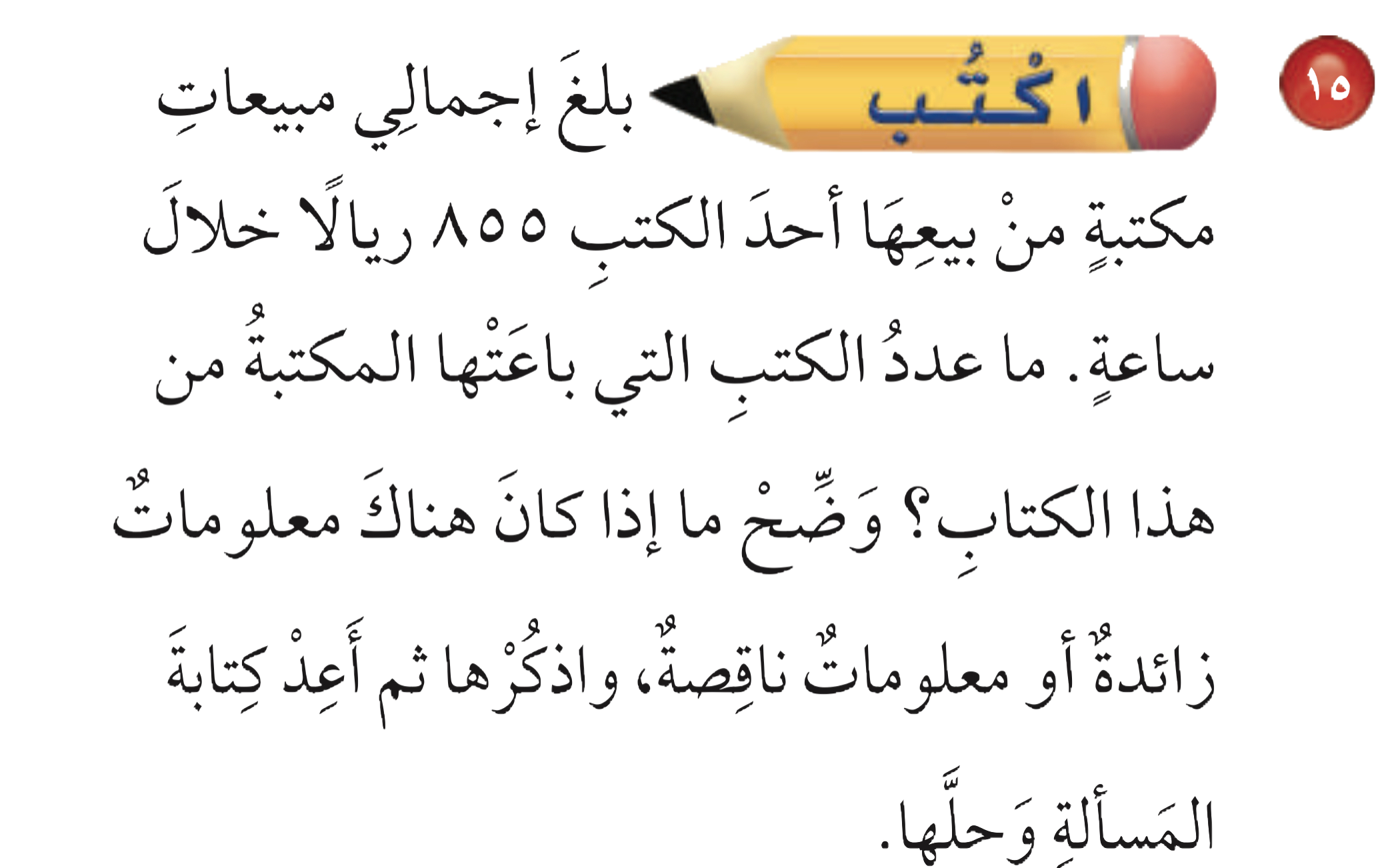 لا يمكن حل المسألة، لأن سعر الكتاب غير معلوم
يوجد معلومة ناقصة 
إذا كان سعر الكتاب ٢٠ ريال مثلاً يكون عدد الكتب المباعة=٨٥٥ ÷ ١٥ = ٥٧ كتاب
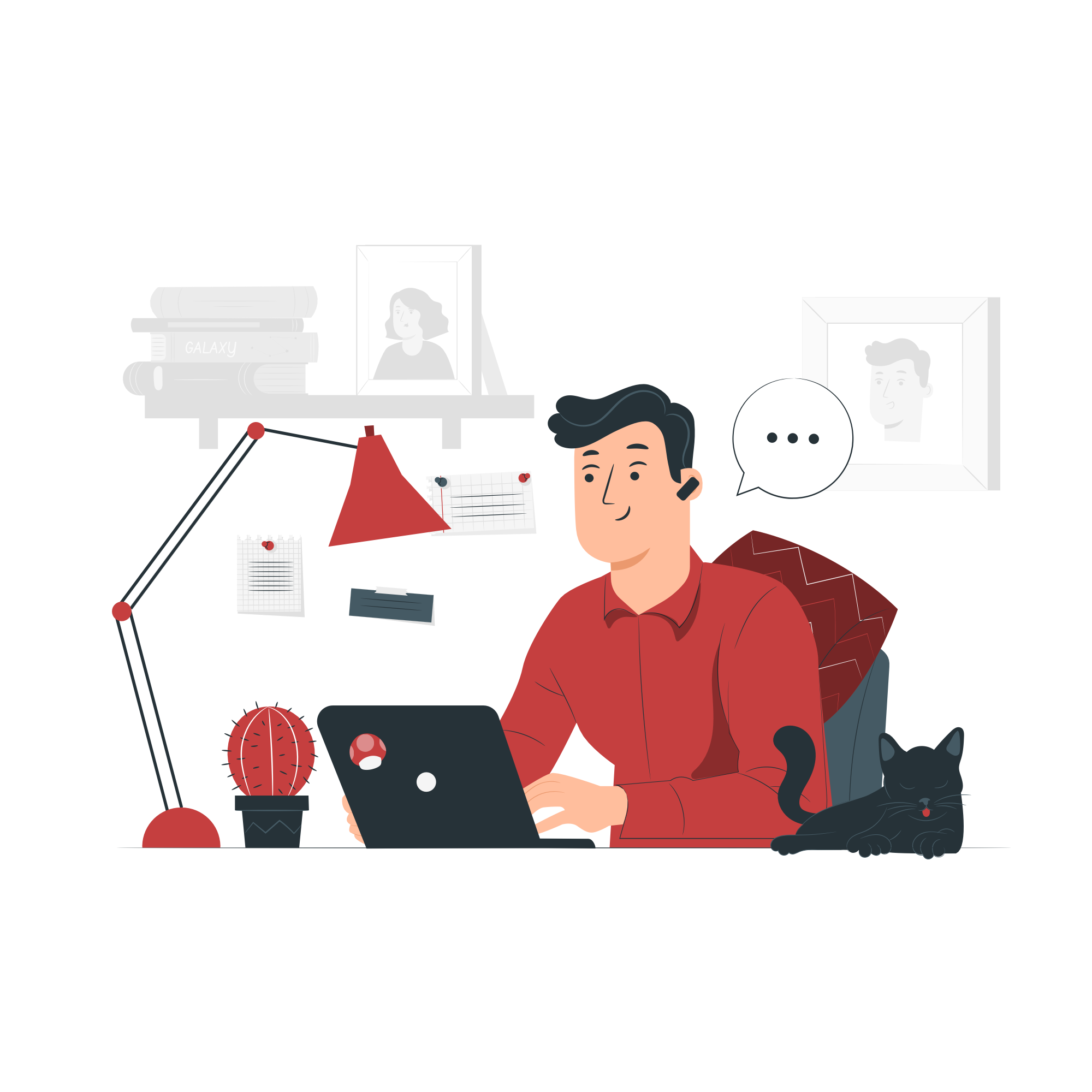